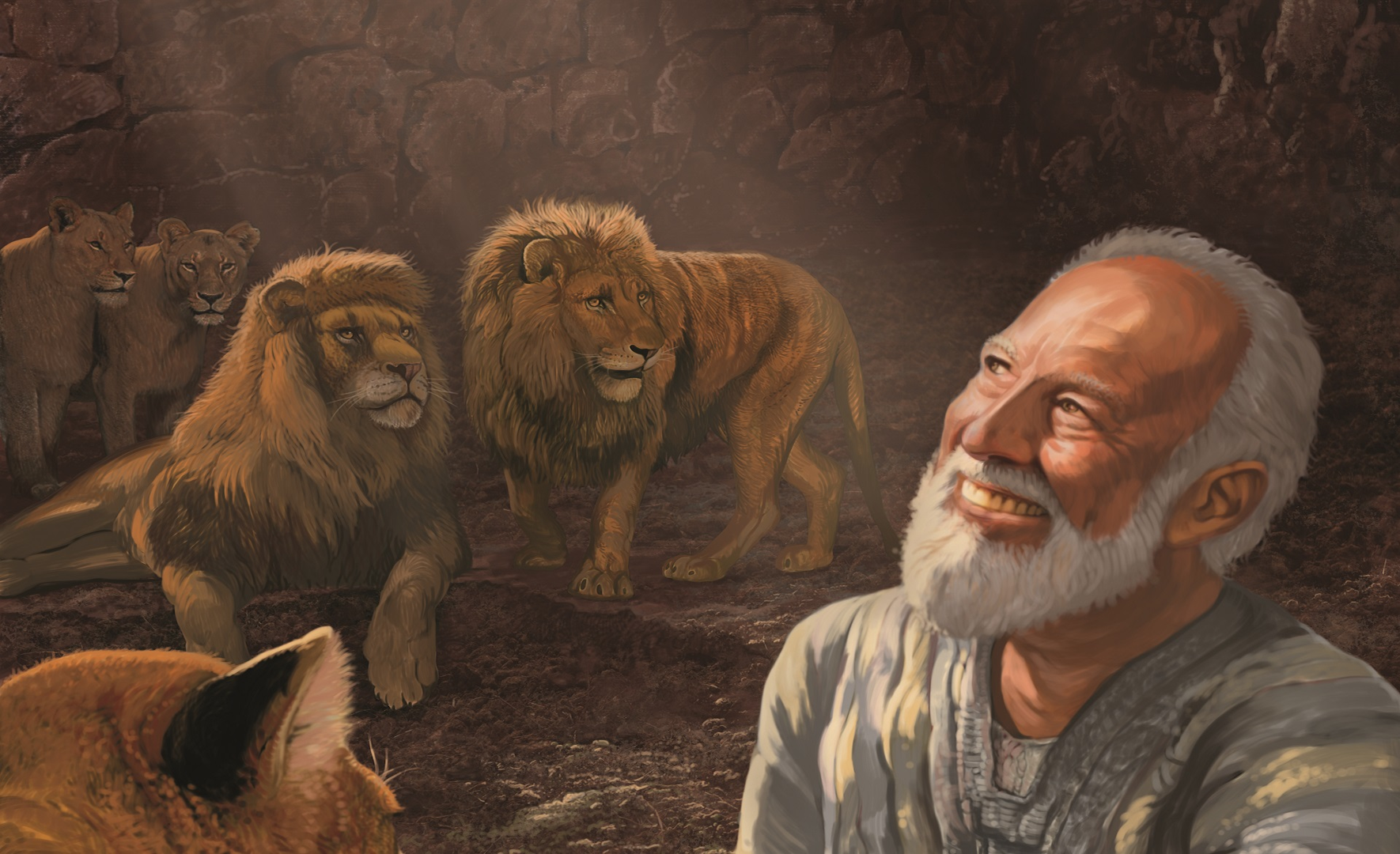 تأليف سفر دانيال
القرن السادس أم الثاني ق.م ؟
د. ريك جريفيث • مؤسسة الدراسات اللاهوتية الأردنية
BibleStudyDownloads.org
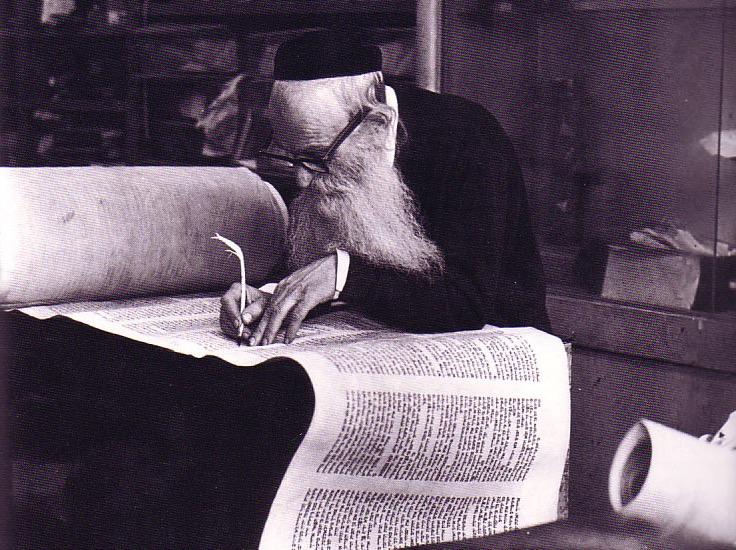 من كتب دانيال ؟
533
الدليل الداخلي :
7: 2-12: 13 (صيغة المتلكم)، 8: 1، 9: 2، 12: 5
الدليل الخارجي :
حز 14: 14و20،            متى 24: 15
دعم التأليف دانيال
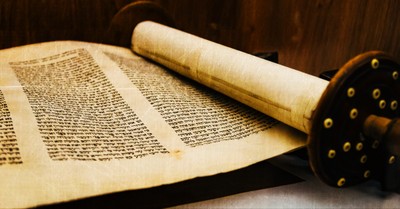 داخلي
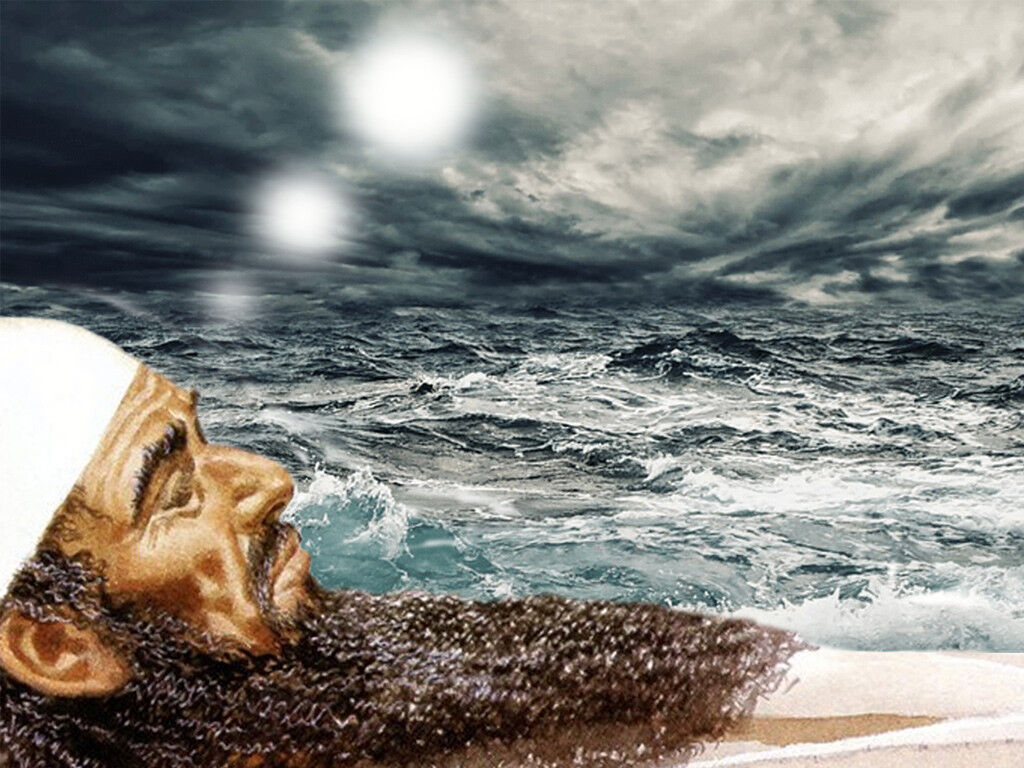 1 في السنة الأولى لبيلشاصر ملك بابل رأى دانيال حلماً و رؤى رأسه على فراشه حينئذ كتب الحلم و أخبر برأس الكلام 2 أجاب دانيال و قال كنت أرى في رؤياي ليلاً و إذا بأربع رياح السماء هجمت على البحر الكبير
دانيال 7: 2 بصيغة المتكلم
حلب
بابل
المملكة البابلية
أورشليم
رحلة السبي و العودة
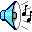 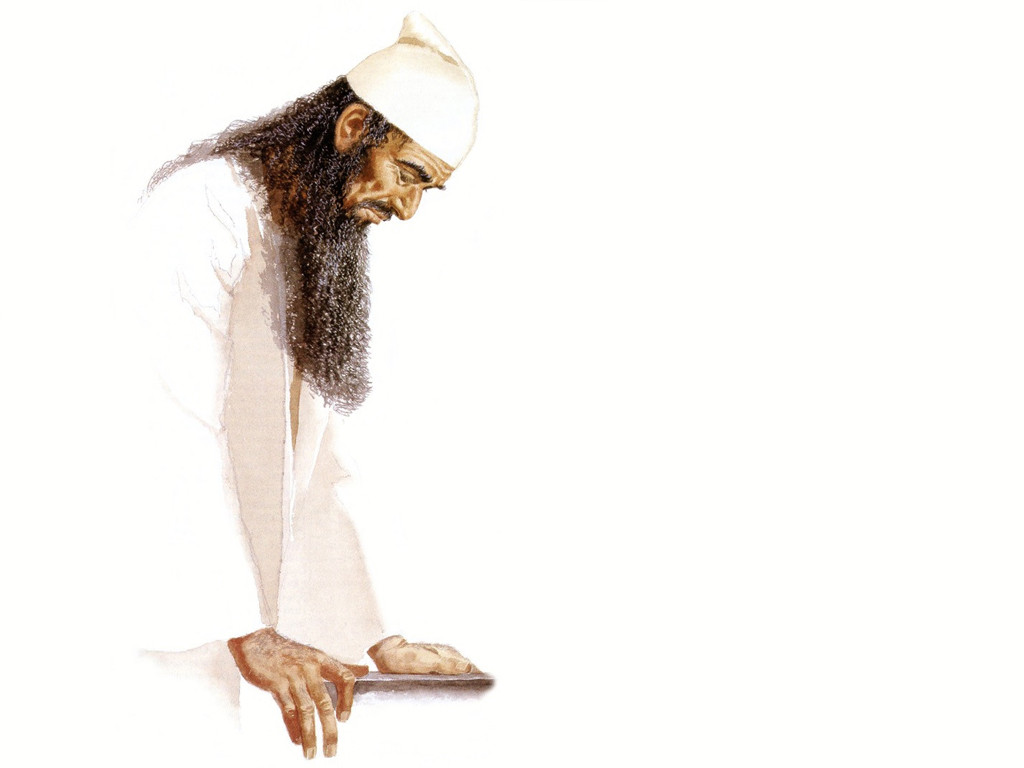 في السنة الثالثة من ملك بيلشاصر الملك ظهرت لي أنا دانيال رؤيا بعد التي ظهرت لي في الإبتداء
دانيال 8: 1 بصيغة المتكلم
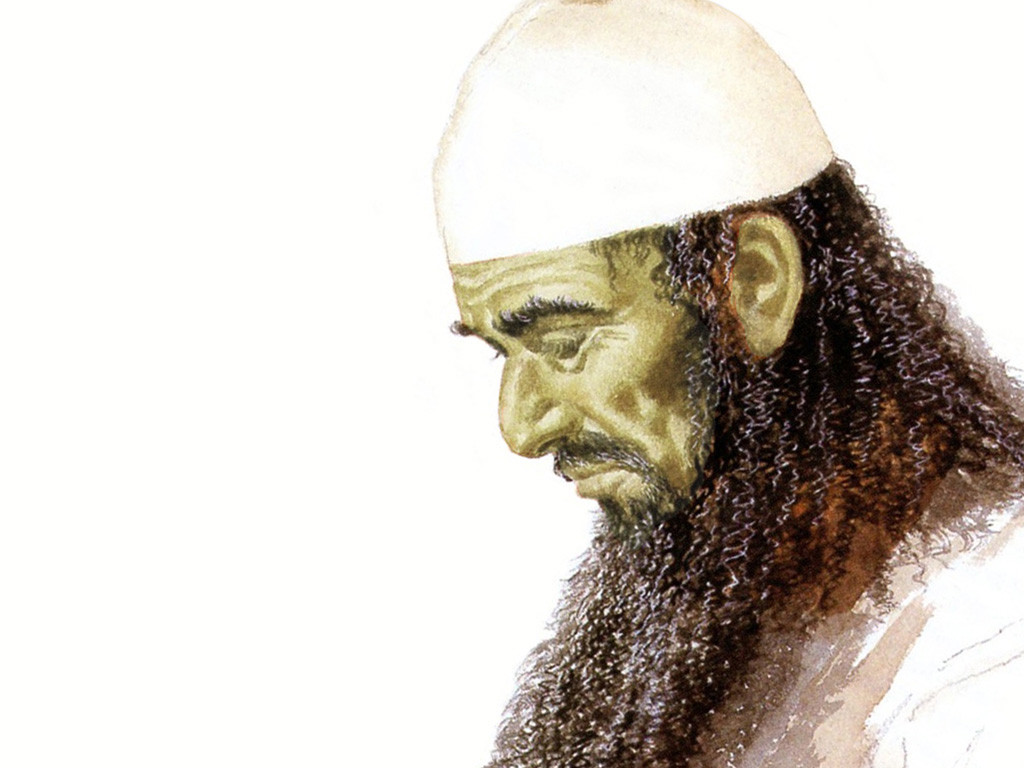 في السنة الأولى من ملكه أنا دانيال فهمت من الكتب عدد السنين التي كانت عنها كلمة الرب إلى إرميا النبي لكمالة سبعين سنة على خراب أورشليم
دانيال 9: 2 بصيغة المتكلم
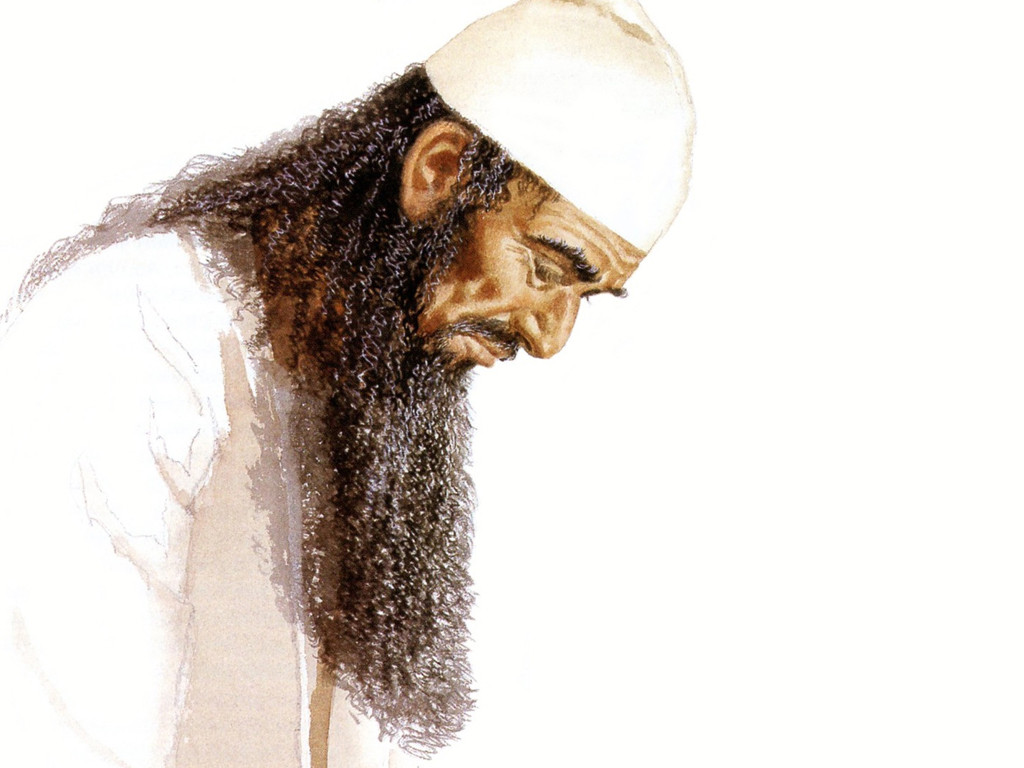 فنظرت أنا دانيال و إذا باثنين آخرين قد وقفا واحد من هنا على شاطئ النهر و آخر من هناك على شاطئ النهر
دانيال 12: 5 بصيغة المتكلم
تاريخ كتابة دانيال
خدمة دانيال
(1: 1،10: 1)
605-536
نبوات دانيال
(دا 2-11)
605-70م
أنطيوخس يدنس الهيكل
167-164
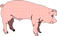 600
550
500
450
400
350
300
250
200
150
100
50
ق
م/م
50
يرى النقاد أن الأحداث التاريخية مسجلة كنبوات
يؤرخ النقاد دانيال بعد 164
70 سنة
536
605
الملوك البابليون
الأنبياء
حزقيال 592-572 (20)
دانيال 605-537 (68)
إرميا 626-586 (40)
بيلشاصر 550-539 (11)
نبونايدس (555-539 (16)
نيريغلايسر (559-555 (4)
إيل مردوخ 561-560 (1)
نبوخدنصر 605-561 (44)
نبوبولاسر 630-605 (25)
الخط الزمني للسبي
500 ق.م
650
600
550
إن معرفة دانيال بالأفراد الذين تحدث عنهم الكتاب وبالأحداث والعادات التاريخية المذكورة في الكتاب يستلزم تحديد تاريخ الكتاب في القرن السادس. لم يكن بالإمكان الاحتفاظ بالتفاصيل الدقيقة الواردة في الكتاب بدقة من خلال التقليد الشفوي لنحو 400 عام ، كما اقترح أولئك الذين يفترضون تاريخًا متأخرًا للكتاب
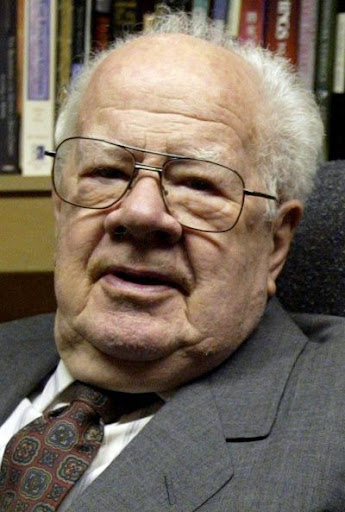 دوايت ج. بنتيكوست ” دانيال في تفسير الكتاب المقدسجون ف. والفورد و روي زوك: التوافق الإلكتروني الطبعة الثانيةويتون : كتب فكتور، 1985)، 1: 1324
[Speaker Notes: Seminary professor J. Dwight Pentecost taught until age 98
Dr. J. Dwight Pentecost (MONA REEDER - 87389)By dallasnews Administrator https://www.dallasnews.com/news/obituaries/2014/05/06/seminary-professor-j-dwight-pentecost-taught-until-age-98/
11:11 PM on May 5, 2014 CDT

The Rev. J. Dwight Pentecost taught more than 10,000 students during his decades at the Dallas Theological Seminary. He taught like he preached, without notes and from the Bible.
The distinguished professor emeritus of Bible exposition taught his last class in December, when he was 98.
 
Featured on Dallas News
Texas Gov. Greg Abbott scolds Austin for overly ‘stringent’ COVID-19 rules that nix veterans’ parade Gov. Greg Abbott on Tuesday blasted Austin officials for imposing overly restrictive COVID-19…
Pentecost, 99, died April 28 of natural causes at the Forum at Park Lane in Dallas.
A celebration of his life will be at 3 p.m. Wednesday on the seminary campus. Private graveside services were at Restland Memorial Park.
“Dr. ‘P’ — as we affectionately called him — was an inspiration to so many and an institution in his own time,” said seminary president Mark L. Bailey.
“We who have had the privilege to sit under him or teach beside him have all come to know and appreciate the whole of the Bible that our beloved friend believed so thoroughly and taught so faithfully for so many years — all centered in the words and works of Jesus Christ,” Bailey said.
Born in Chester, Pa., Pentecost was 10 when he realized God intended for him to become a minister, he said. His ancestors changed the family name to Pentecost after fleeing the persecutions of French Protestants in 1573. The family arrived in England on Pentecost, the seventh Sunday after Easter, when Christians celebrate the descent of the Holy Spirit on the apostles.
Pentecost attended Hampden-Sydney College in Virginia. He came to Dallas after a summer youth conference where he met a man who had an impressive knowledge of the Bible.
“I wanted to be able to handle the Bible like he did,” Pentecost said in 2005. “So I asked him where he learned how to do that, and he told me he studied at the Dallas seminary.”
In the fall of 1937, Pentecost became the 100th student to enroll at Dallas Theological Seminary, which had been open 12 years then. He earned his master’s degree in 1941 and returned to Pennsylvania, where he was a pastor and taught for eight years at the Philadelphia Bible Institute.
The young pastor devoted two hours each morning to studying Greek, theology and the Bible. He decided he should become a professor.
“While I loved my involvement with people as their shepherd, I felt that I could multiply that effect through teaching,” he said.
Pentecost returned to Dallas and earned his doctorate at the seminary in 1956. While a student, he taught theology, Greek and Bible exposition.
In 1958, he joined the seminary faculty. He was also senior pastor at Grace Bible Church in Dallas from the mid-1950s to 1973.
In 2012, Pentecost missed class for the first time after he fell and broke his leg. Three months later, he was back in the classroom, seminary officials said.
Pentecost authored or co-authored more than 20 books.
His wife of 62 years, Dorothy Pentecost, died in 2000, and a daughter, Gwen Arnold, died in 2011.
Pentecost is survived by a daughter, Jane Fenby of Florida, and two grandchildren.
Memorials may be made to the Dallas Theological Seminary, 3909 Swiss Ave., Dallas, Texas 75204.]
يرى بعض النقاد أنه بما أن دانيال لم يستخدم اسم الله يهوه ، ولأن الاسم كان شائعًا في أيام دانيال من قبل الآخرين ، فلا بد أن الكتاب قد كتب في وقت لاحق
ومع ذلك ، فقد فشل هذا الاعتراض في ملاحظة أنه في الفصل 9 تم استخدام هذا الاسم ثماني مرات (. 9: 2 ، 4 ، 8 ، 10 ، 13- 14 [ثلاث مرات] ، 20). اسم الله الذي استخدمه المؤلف في تم تحديد المقطع المحدد من خلال محتواه ، وليس حسب العادات الشعبية
بنتيكوست، ب ك س، 1: 1325
[Speaker Notes: Some have objected to Daniel’s sixth-century date on the grounds that the book is included in the Writings, the third section of the Hebrew Bible, rather than among the Prophets, the second division. The last prophetic book (Malachi) was written in the fifth century B.C. Those arguing for a late date for Daniel allege that if his book were written in the sixth century, it would have been included in the second division (the Prophets) rather than relegated to the third (the Writings). However, as previously noted, the prophets were set apart by God as His messengers with a special ministry to the nation Israel. Since Daniel was counted by his contemporaries as a governmental leader rather than a prophet, his writings were included in the third division rather than in the second. Thus the status of the author rather than the date of his book determined the division in which his book was included in the Hebrew Bible.

Some critics hold that since God’s name Yahweh is not used by Daniel and since the name was commonly used in Daniel’s day by others, the book must have been written at a later time. However, this objection fails to note that in chapter 9 this name is used eight times (Dan. 9:2, 4, 8, 10, 13-14 [thrice], 20). The name for God an author used in a given passage was determined by his content, not by popular custom.

Some have objected to Daniel’s authorship because of supposed historical errors found in the book. Some have asserted, for instance, that Nebuchadnezzar was not the father of Belshazzar, as indicated in Daniel 5:2, 11, 13, 18 (cf. v. 22). They argue that if Daniel had written the book, he would not have made such an error. However, it has been demonstrated that a royal successor to the throne was called a “son” (5:22) even if he had no blood relationship to an earlier king. (See the chart “Kings of the Neo-Babylonian Empire.”)

Again objection is made to Daniel’s authorship because the writer refers in 1:21 to the time of Daniel’s death. However, 1:21 does not state when Daniel died; it states that he “remained there” (in Babylon) till Cyrus’ first year. Cyrus’ decree liberated the Jews from their exile in Babylon, thus bringing the 70-year Captivity to a near end. Daniel 1:21 is simply pointing out that Daniel lived through the span of the Captivity. The verse does not specify the time of his death. In fact he lived on into at least Cyrus’ third year (10:1).]
يظهر اعتراض آخر على تاليف دانيال للسفر لأن الكاتب يشير في 1: 21 إلى وقت موت دانيال
ومع ذلك ، فإن 1: 21 لا تذكر متى مات دانيال بل إنها تنص على أنه بقي هناك (في بابل) حتى السنة الأولى لكورش . وقد حرر مرسوم كورش اليهود من سبيهم في بابل مما أدى إلى السبي لمدة 70 عامًا إلى نهاية قريبة .    يشير دانيال 1: 21 ببساطة إلى أن دانيال عاش خلال فترة السبي . ولا تحدد الآية وقت وفاته و في الواقع عاش في السنة الثالثة على الأقل لكورش    (10: 1 )
بنتيكوست، ب ك س، 1: 1325
[Speaker Notes: Some have objected to Daniel’s sixth-century date on the grounds that the book is included in the Writings, the third section of the Hebrew Bible, rather than among the Prophets, the second division. The last prophetic book (Malachi) was written in the fifth century B.C. Those arguing for a late date for Daniel allege that if his book were written in the sixth century, it would have been included in the second division (the Prophets) rather than relegated to the third (the Writings). However, as previously noted, the prophets were set apart by God as His messengers with a special ministry to the nation Israel. Since Daniel was counted by his contemporaries as a governmental leader rather than a prophet, his writings were included in the third division rather than in the second. Thus the status of the author rather than the date of his book determined the division in which his book was included in the Hebrew Bible.

Some critics hold that since God’s name Yahweh is not used by Daniel and since the name was commonly used in Daniel’s day by others, the book must have been written at a later time. However, this objection fails to note that in chapter 9 this name is used eight times (Dan. 9:2, 4, 8, 10, 13-14 [thrice], 20). The name for God an author used in a given passage was determined by his content, not by popular custom.

Some have objected to Daniel’s authorship because of supposed historical errors found in the book. Some have asserted, for instance, that Nebuchadnezzar was not the father of Belshazzar, as indicated in Daniel 5:2, 11, 13, 18 (cf. v. 22). They argue that if Daniel had written the book, he would not have made such an error. However, it has been demonstrated that a royal successor to the throne was called a “son” (5:22) even if he had no blood relationship to an earlier king. (See the chart “Kings of the Neo-Babylonian Empire.”)

Again objection is made to Daniel’s authorship because the writer refers in 1:21 to the time of Daniel’s death. However, 1:21 does not state when Daniel died; it states that he “remained there” (in Babylon) till Cyrus’ first year. Cyrus’ decree liberated the Jews from their exile in Babylon, thus bringing the 70-year Captivity to a near end. Daniel 1:21 is simply pointing out that Daniel lived through the span of the Captivity. The verse does not specify the time of his death. In fact he lived on into at least Cyrus’ third year (10:1).]
دعم التأليف دانيال
خارجي
خارجي
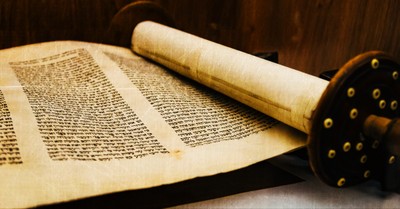 خارجي
خارجي
خارجي
70 سنة
536
605
الملوك البابليون
الأنبياء
حزقيال 592-572 (20)
دانيال 605-537 (68)
إرميا 626-586 (40)
بيلشاصر 550-539 (11)
نبونايدس (555-539 (16)
نيريغلايسر (559-555 (4)
إيل مردوخ 561-560 (1)
نبوخدنصر 605-561 (44)
نبوبولاسر 630-605 (25)
الخط الزمني للسبي
يشير حزقيال إلى أن دانيال كان معاصرًا له على قدم المساواة مع أيوب في ثمانينيات القرن الخامس قبل الميلاد (أربعة قرون قبل 164 قبل الميلاد) ، لذلك كان دانيال معروفًا - وليس أسطورة

حز 14: 14  و كان فيهم هؤلاء الرجال الثلاثة نوح و دانيال و أيوب فإنهم إنما يخلصون أنفسهم ببرهم يقول السيد الرب

حز 14: 20  و في وسطها نوح و دانيال و أيوب فحي أنا يقول السيد الرب إنهم لا يخلصون ابناً و لا ابنة إنما يخلصون أنفسهم ببرهم
500 ق.م
650
600
550
دانيال 9: 25-27
86 ب-د
25 فاعلم و افهم أنه من خروج الأمر لتجديد أورشليم و بنائها إلى المسيح الرئيس سبعة أسابيع و اثنان و ستون أسبوعاً يعود و يبنى سوق و خليج في ضيق الأزمنة و بعد اثنين و ستين اسبوعاً يقطع المسيح و ليس له و شعب رئيس آت يخرب المدينة و القدس و انتهاؤه بغمارة و إلى النهاية حرب و خرب قضي بها و يثبت عهداً مع كثيرين في أسبوع واحد و في وسط الأسبوع يبطل الذبيحة و التقدمة و على جناح الأرجاس مخرب حتى يتم و يصب المقضي على المخرب
1. النظرة النقدية
555
إر 25: 11-12
605-586 ق.م
مرسومكورش
538 ق.م
مقتل أونياس
171 ق.م
تدنيس

أنطيوخس
167 ق.م
إعادة

تكريس

الهيكل
164 ق.م
الإنتقاد
7 أسابيع
62 أسبوع
أسبوع واحد
انتقاد النظرة النقدية :
تضيف الأسابيع ما يصل إلى 422 أو 441 عامًا (وليس 490)
لم يكن أنطيوخس شخصية مسيحية
لم يقطع أنطيوخس الرابع عهدا مع إسرائيل
يُنظر إلى النبوة فقط على أنها تنبؤ خيالي
أسابيع دانيال السبعون
551
المسيح
المرسوم
69 أسبوع = 483 سنة
1 أسبوع
= 7 سنوات
7 اسابيع              62 أسبوع
395 ق.م – 33م
444 ق.م – 395 ق.م
متى 24: 15
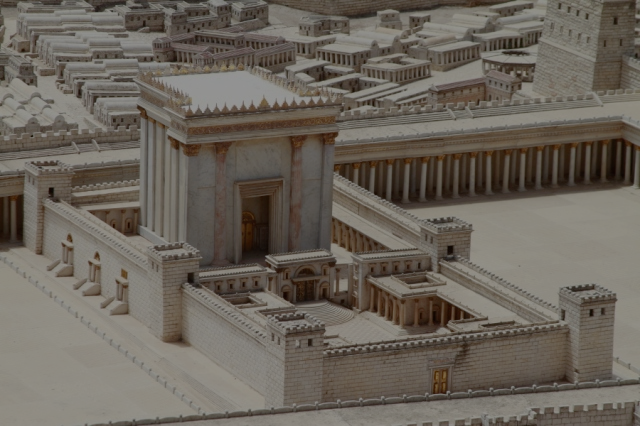 فمتى نظرتم رجسة الخراب التي قال عنها دانيال النبي قائمة في المكان المقدس (ليفهم القارئ)
يقول يسوع أن دانيال 9: 27 كتب من قبل دانيال
[Speaker Notes: Some critics say Antiochus IV fulfilled Dan 9:27 in 167 BC when he desecrated the temple by offering a pig on the altar. Yet Jesus noted that the fulfillment was still future. I will take the word of Jesus over the critics.]
تم تأكيد ذلك في التسلسل الزمني للشرق الأدنى القديم
الكتاب العبريون في أسفار الملوك وما إلى ذلك لديهم ملوكهم الآشوريون والبابليون بالترتيب الصحيح بدقة ... (كيتشن ، 23)
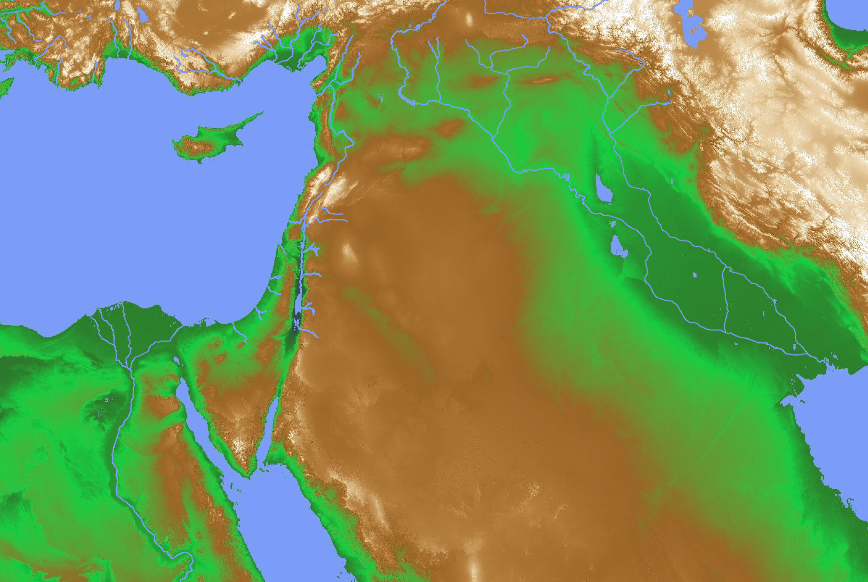 بلاد ما بين النهرين : • بابل القديمة (1432-1180) • أشور (912-609) • بابل الحديثة (626-539)
إسرائيل(التواريخ مؤكدة)
حكم طهاركا من 690 إلى 664 ونشو الثاني من 610 إلى 595 وحفرا من 589 إلى 570 ، كل ذلك بالتسلسل إلى جانب معاصريهم العبريين        (كيتشن ، 23)
مصر
(1550/1540-525)
[Speaker Notes: “﻿The framework of ancient Near Eastern history in this epoch is provided by the two major hearths of complex civilization of that day, namely, Mesopotamia (Assyria and Babylonia) on the east and Egypt to the southwest. Before Alexander the Great (336-323) we have the Persian Empire, which ended the independence of Babylon in 539 (by Cyrus) and (for a time) of Egypt in 525 (by Cambyses). All these dates are firm and universally accepted. In Mesopotamia the Neo-Babylonian kings ruled Babylonia from 626 to 539. Overlapping at the end and preceding them, the kings of Assyria are dated to the year from 912 down to 648 (eponym lists, 911/910ff., plus king lists), and to the final end of Assyria in 609. Before 912 Assyrian dates are closely correct back to 1180, before which a dispute over three or thirteen years for Ninurta-apil-ekur gives a maximum ten-year variation back to 1432/1422 for the accession of Enlil-nasir II. Thus from 1180 (and quite closely from the late fifteenth century) Assyrian dates provide a firm backbone of dating other, less securely fixed regions in the Near East.61 

On the other side of the area, Egypt also makes a valuable contribution, essentially independent of Mesopotamia. Thus, before the Persian conquest in 525, the Twenty-Sixth (Saite) Dynasty reigned to the year during 664 to 525. The reign of Tanutamun was contemporary with the Twenty-Sixth Dynasty, and the Twenty-Third and Twenty-Fourth Dynasties were wholly contemporary with the Twenty-Second and with each other; so none of these affect the flow of successive dates. Before the Twenty-Sixth Dynasty, Taharqa of the Twenty-Fifth (Kushite/Nubian) Dynasty reigned from 690 to 664. Before this date, it is now clear that Shebitku reigned from at least 702 (and perhaps 706), and his predecessor Shabaka for fourteen years, thirteen over Egypt, maximally 719/minimally 715 to 702. Before him in Egypt, but not ending before 716 (Osorkon IV = Shilkanni of an Assyrian text in 716), the Twenty-Second (Libyan) Dynasty reigned an absolute minimum of close to 230 years, beginning with Shoshenq I (“Shishak”) from 945 (or extremely close to it). Note that this Egyptian chronology stands independently of both the Assyrian and Hebrew data. 

Before 945, the Twenty-First Dynasty goes back to 1070 within a year or so. Earlier still, the Ramesside Nineteenth and Twentieth Dynasties (New Kingdom) go back to firm dates of 1279-1213 (not 1212!) for Ramesses II, and for the preceding Eighteenth Dynasty and start of the New Kingdom to either 1550 or 1540 (again, varying because of a king [Tuthmosis II] who reigned either three or thirteen years).62”

Kenneth A. Kitchen, On the Reliability of the Old Testament (Grand Rapids, MI: Eerdmans, 2003), 22-23 (Kindle Edition Loc 780-796 of 14432)
Loc 804 in the black boxes above]
17 ختم شاهد على ملوك اليهود
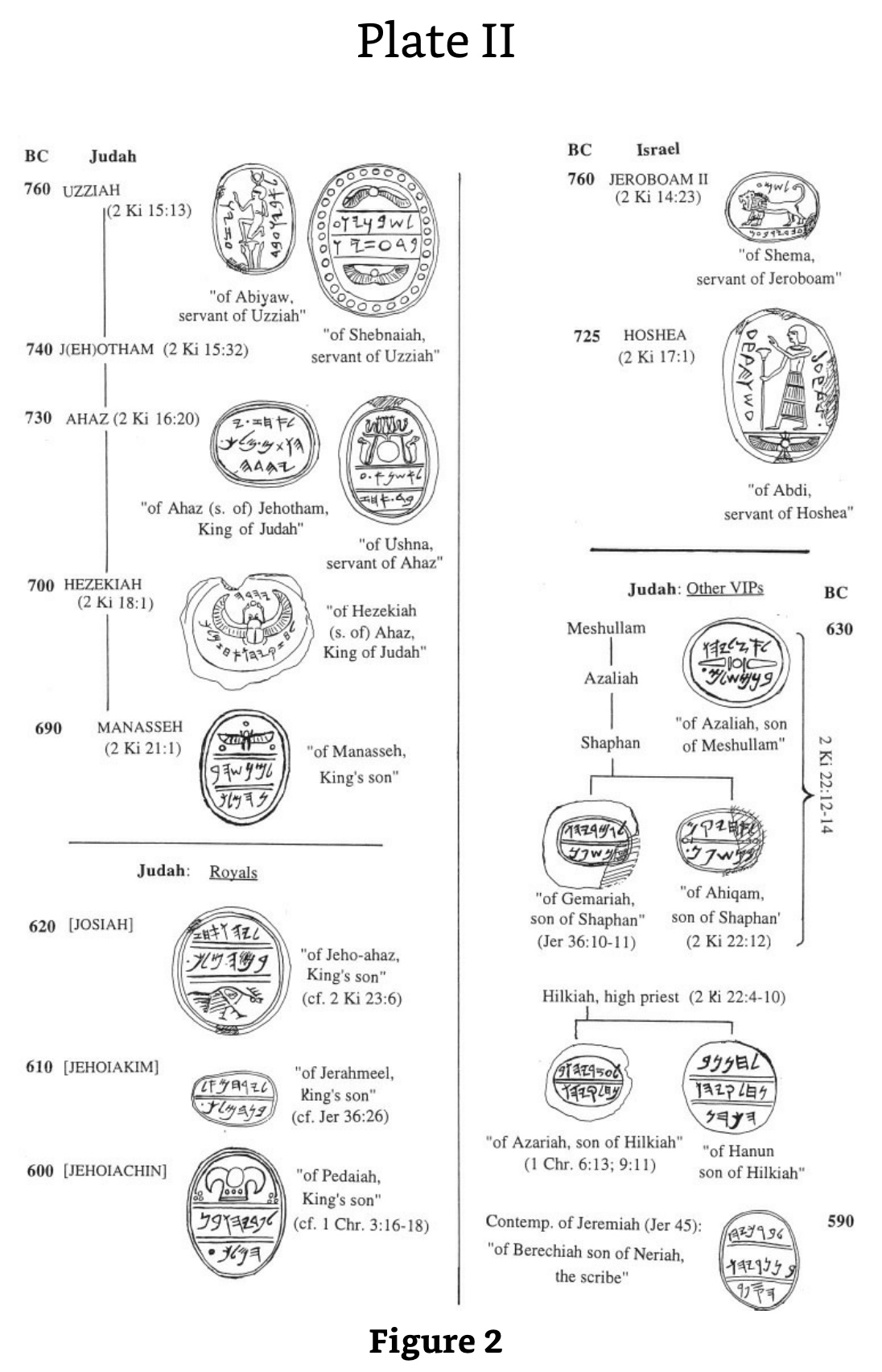 تُظهر هذه الأختام التي تحتوي على العديد من اللقطات القريبة في الشرائح التالية دعمًا أثريًا وافرًا لممالك إسرائيل ويهوذا. 
وينطبق الشيء نفسه على ملوك بابل المذكورة في نبوة دانيال.
كينيث أ. كيتشن، مصداقية العهد القديم (جراند رابيدز، إيردمانز، 2003)، 16-21، 604
[Speaker Notes: ﻿”3. KINGS OF ISRAEL AND JUDAH IN LOCAL RECORDS (LR) A. KINGS OF ISRAEL The famous seal of “Shema servant [= minister of state] of Jeroboam” is almost universally recognized to belong to the reign of Jeroboam II of Israel (cf. fig. 2); attempts to date it to Jeroboam I are unconvincing. The Samaria ostraca (main lot) belong also to this period, and maybe to this particular reign.44 To Shallum (I) (or much less likely, his Judean namesake, Jehoahaz III/Shallum II) may just possibly be attributed an eighth-century cylindrical seal stone of royal style (kingly figure, winged discs, etc.).45 As for Hoshea, to his reign belongs the seal of one “Abdi, servant of Hoshea” (fig. 2).46 B. KINGS OF JUDAH (i) Azariah/Uzziah, Jotham, Ahaz To the reign of Azariah/Uzziah belong two seals, of the state ministers (“servants”) Shebaniah (Shebanyau) and Abiah (Abiyau).47 Jotham is attested as Jehotham and father of Ahaz on a recently discovered seal impression (“bulla”) that bears the text “Belonging to Ahaz (son of) Jehotham [= long form of Jotham], King of Judah.”48 A seal of this reign is known, of Ushna servant of Ahaz (for these, cf. fig. 2).49 For Ahaz as father of Hezekiah, see under Hezekiah. (ii) Hezekiah (Fig. 2) His name is mentioned on another recently discovered bulla, which reads: “Belonging to Hezekiah (son of) Ahaz, King of Judah,” and with it can now be matched a damaged bulla that bore the same text.50 To these royal stamps can be added no less than three bullae of “servants” of Hezekiah: of Jehozarah son of Hilkiah, of Azariah son of Jeho’abi, and of one on which the name has been lost.51 Among inscriptions without the royal name but belonging to this time should certainly belong the famous Siloam tunnel inscription (cf. 2 Kings 20:20; 2 Chron. 32:30), and likewise the tomb inscription of the royal steward (“he who is over the house”), […]iah, highly likely to have been [Shebna]iah — and the same as Shebna (abbreviated form of this name), the royal steward of Hezekiah’s day, condemned by the prophet Isaiah (Isa. 22:15-25).52 (iii) Manasseh As a young prince he may have had his own personal seal for official purposes. Such a seal may be seen in a known seal inscribed “belonging to Manasseh, son of the king” (fig. 2), the latter being Hezekiah.53 (iv) Josiah Several items may well belong to this reign, although they are without certainty and do not rank as firm evidence. But they can be conveniently set out here as a good example of items that (in almost every case) clearly belong to the later seventh (to early sixth) century in Judah. In this short period the choice of reigns is sometimes limited by year dates, too high to be anyone but either Manasseh or Josiah in practice. These are: (a) Ostracon Mousaieff 1, which required payment of three shekels of silver to “the House [= temple] of the LORD [YHWH]” in the name of ’Ashiah/’Oshiah the king, via a man [Z]echariah. The script is either eighth (so, Cross) or seventh century (so, Yardeni). In the former case, ’Ashiah/’Oshiah is a variant of Joash, king of Judah; in the latter case, of Josiah, which is the latest date possible. In Josiah’s time a Levite named Zechariah was concerned with repairs to the Jerusalem temple (cf. 2 Chron. 34:12), so the later dating might well allow of our two Zechariahs being the same man.54 (b) Seal stones and impressions. These include both fiscal and personal seals. One fiscal seal is dated to a royal “Year 26” in late seventh-/early sixth-century script. Therefore its editors date it to Josiah, the only king who reigned that long, then. (However, it should be said that as Manasseh supposedly reigned fifty-five years, he cannot be ruled out absolutely.) Exactly similar fiscal stamps include dates in Years 13, 14, and 20 (another in a Year 3 is different).55 The personal seals include (fig. 2): one of a king’s son Jeho-ahaz, probably Josiah’s eventual successor; one of Azaliah son of Meshullam (father of Shaphan) (cf. 2 Kings 22:3); one of Ahikam son of Shaphan, this reign or Jehoiakim’s (cf. 2 Kings 22:12-14; Jer. 26:24); a seal stone in ring, of Hanan son of Hilkiah, (high) priest in Jerusalem (cf. 2 Kings 22:8, 10).56 (v) Jehoiakim and Jehoiachin Attributable to Jehoiakim’s reign (fig. 2) may be the seal of the king’s son Jerahmeel and a bulla from a second seal of the same man. Such a man was son of King Jehoiakim and involved with the prophet Jeremiah (Jer. 36:26). An impression or bulla of “Gemariah son of Shaphan” recalls the man of this name and filiation under Jehoiakim in Jer. 36:10-11.57 For the seal of Gemariah’s brother Ahikam, see above under Josiah. For Baruch in this reign and the next two, see under Zedekiah, below. We have also the seal of the king’s son Pedaiah, readily identifiable as one of the sons of Jehoiachin, named in 1 Chron. 3:16-18.58 Cf. fig. 2. (vi) Zedekiah Here a series of personal seals belong to people who bear the names of characters active in this reign. Most famous are two bullae from seals of “Berechiah [= Baruch], son of Neriah the scribe,” well known as the prophet Jeremiah’s faithful secretary (Jer. 32:12; 36; 43:1-7; 45). Cf. Fig. 2. Malkijah the king’s son (Jer. 38:6) may be the same man as the owner of CWSS, 55, no. 15. Seraiah son of Neriah appears to be Baruch’s brother; Azariah son of Hilkiah would be brother of Hanan (cf. under Josiah); cf. 1 Chron. 6:13; 9:11. Gedaliah “who is over the house” may have been the Gedaliah who briefly governed Judah after the Babylonian conquest in 586 (cf. 2 Kings 25:22-25). One or another of four seal owners Jaazaniah, one being “servant of the king,” may again have been the army officer active in 586 (2 Kings 25:23). A king’s son, Elishama, had descendants active at the fall of Jerusalem (2 Kings 25:25; Jer. 41:1); his probable seal would then date anytime from Josiah onward.59 A major inscriptional source at this time is the collection of ostraca found in the ruins of Lachish, known as the “Lachish Letters.” Archaeologically they date from the last days of Lachish before it was destroyed by Nebuchadrezzar’s troops.60

Kenneth A. Kitchen, On the Reliability of the Old Testament (Grand Rapids, MI: Eerdmans, 2003), 16-21, 604 (Kindle Edition Loc 716-772 of 14432)]
“quote”
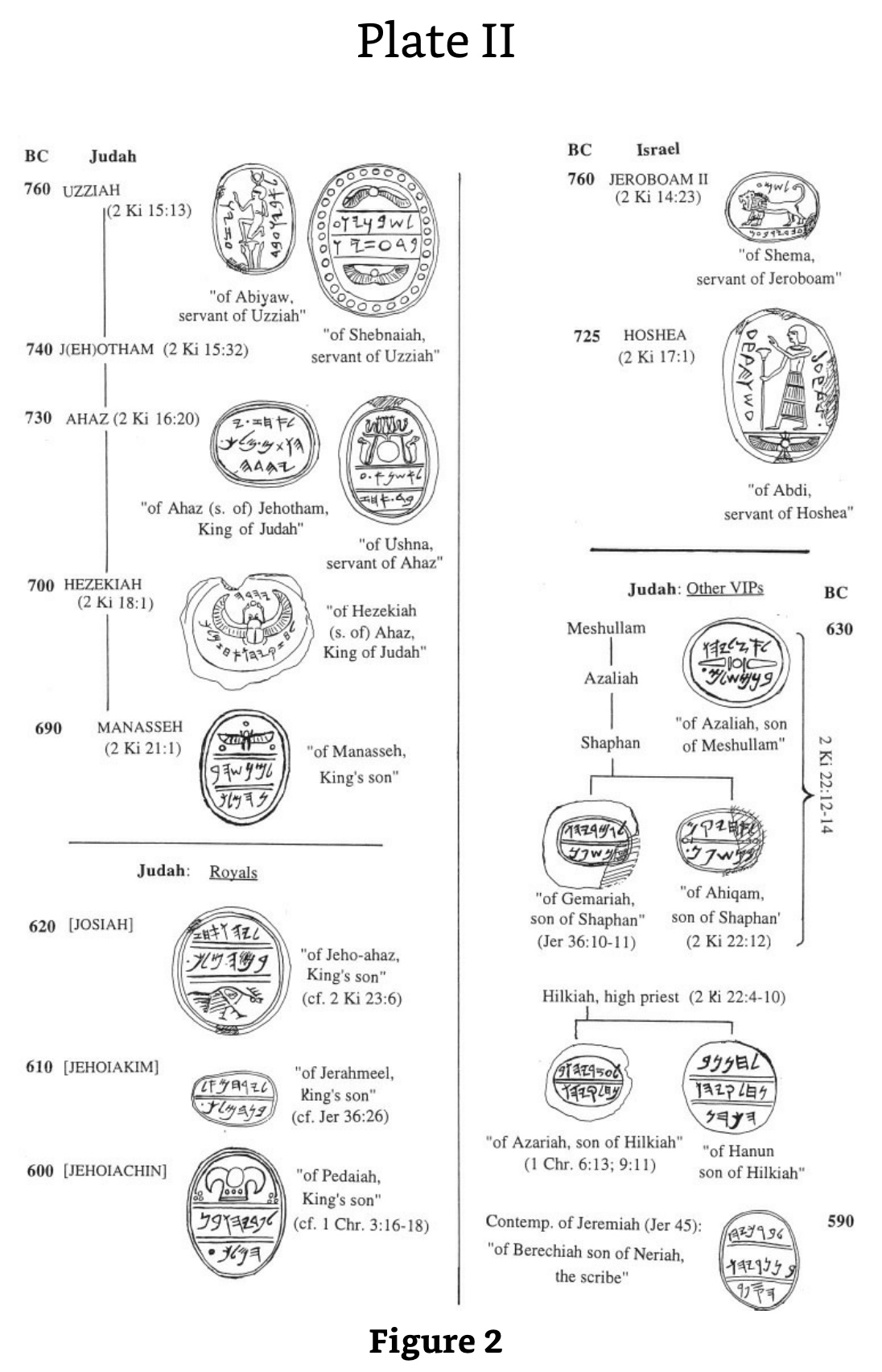 أختام عزيا و يوثام
ق.م
يهوذا
760
عزيا (2 مل 15: 13)
من أبيا
خادم عزيا
من شبنيا
خادم عزيا
740
يوثام (2 مل 15: 32)
[Speaker Notes: ﻿”3. KINGS OF ISRAEL AND JUDAH IN LOCAL RECORDS (LR) A. KINGS OF ISRAEL The famous seal of “Shema servant [= minister of state] of Jeroboam” is almost universally recognized to belong to the reign of Jeroboam II of Israel (cf. fig. 2); attempts to date it to Jeroboam I are unconvincing. The Samaria ostraca (main lot) belong also to this period, and maybe to this particular reign.44 To Shallum (I) (or much less likely, his Judean namesake, Jehoahaz III/Shallum II) may just possibly be attributed an eighth-century cylindrical seal stone of royal style (kingly figure, winged discs, etc.).45 As for Hoshea, to his reign belongs the seal of one “Abdi, servant of Hoshea” (fig. 2).46 B. KINGS OF JUDAH (i) Azariah/Uzziah, Jotham, Ahaz To the reign of Azariah/Uzziah belong two seals, of the state ministers (“servants”) Shebaniah (Shebanyau) and Abiah (Abiyau).47 Jotham is attested as Jehotham and father of Ahaz on a recently discovered seal impression (“bulla”) that bears the text “Belonging to Ahaz (son of) Jehotham [= long form of Jotham], King of Judah.”48 A seal of this reign is known, of Ushna servant of Ahaz (for these, cf. fig. 2).49 For Ahaz as father of Hezekiah, see under Hezekiah. (ii) Hezekiah (Fig. 2) His name is mentioned on another recently discovered bulla, which reads: “Belonging to Hezekiah (son of) Ahaz, King of Judah,” and with it can now be matched a damaged bulla that bore the same text.50 To these royal stamps can be added no less than three bullae of “servants” of Hezekiah: of Jehozarah son of Hilkiah, of Azariah son of Jeho’abi, and of one on which the name has been lost.51 Among inscriptions without the royal name but belonging to this time should certainly belong the famous Siloam tunnel inscription (cf. 2 Kings 20:20; 2 Chron. 32:30), and likewise the tomb inscription of the royal steward (“he who is over the house”), […]iah, highly likely to have been [Shebna]iah — and the same as Shebna (abbreviated form of this name), the royal steward of Hezekiah’s day, condemned by the prophet Isaiah (Isa. 22:15-25).52 (iii) Manasseh As a young prince he may have had his own personal seal for official purposes. Such a seal may be seen in a known seal inscribed “belonging to Manasseh, son of the king” (fig. 2), the latter being Hezekiah.53 (iv) Josiah Several items may well belong to this reign, although they are without certainty and do not rank as firm evidence. But they can be conveniently set out here as a good example of items that (in almost every case) clearly belong to the later seventh (to early sixth) century in Judah. In this short period the choice of reigns is sometimes limited by year dates, too high to be anyone but either Manasseh or Josiah in practice. These are: (a) Ostracon Mousaieff 1, which required payment of three shekels of silver to “the House [= temple] of the LORD [YHWH]” in the name of ’Ashiah/’Oshiah the king, via a man [Z]echariah. The script is either eighth (so, Cross) or seventh century (so, Yardeni). In the former case, ’Ashiah/’Oshiah is a variant of Joash, king of Judah; in the latter case, of Josiah, which is the latest date possible. In Josiah’s time a Levite named Zechariah was concerned with repairs to the Jerusalem temple (cf. 2 Chron. 34:12), so the later dating might well allow of our two Zechariahs being the same man.54 (b) Seal stones and impressions. These include both fiscal and personal seals. One fiscal seal is dated to a royal “Year 26” in late seventh-/early sixth-century script. Therefore its editors date it to Josiah, the only king who reigned that long, then. (However, it should be said that as Manasseh supposedly reigned fifty-five years, he cannot be ruled out absolutely.) Exactly similar fiscal stamps include dates in Years 13, 14, and 20 (another in a Year 3 is different).55 The personal seals include (fig. 2): one of a king’s son Jeho-ahaz, probably Josiah’s eventual successor; one of Azaliah son of Meshullam (father of Shaphan) (cf. 2 Kings 22:3); one of Ahikam son of Shaphan, this reign or Jehoiakim’s (cf. 2 Kings 22:12-14; Jer. 26:24); a seal stone in ring, of Hanan son of Hilkiah, (high) priest in Jerusalem (cf. 2 Kings 22:8, 10).56 (v) Jehoiakim and Jehoiachin Attributable to Jehoiakim’s reign (fig. 2) may be the seal of the king’s son Jerahmeel and a bulla from a second seal of the same man. Such a man was son of King Jehoiakim and involved with the prophet Jeremiah (Jer. 36:26). An impression or bulla of “Gemariah son of Shaphan” recalls the man of this name and filiation under Jehoiakim in Jer. 36:10-11.57 For the seal of Gemariah’s brother Ahikam, see above under Josiah. For Baruch in this reign and the next two, see under Zedekiah, below. We have also the seal of the king’s son Pedaiah, readily identifiable as one of the sons of Jehoiachin, named in 1 Chron. 3:16-18.58 Cf. fig. 2. (vi) Zedekiah Here a series of personal seals belong to people who bear the names of characters active in this reign. Most famous are two bullae from seals of “Berechiah [= Baruch], son of Neriah the scribe,” well known as the prophet Jeremiah’s faithful secretary (Jer. 32:12; 36; 43:1-7; 45). Cf. Fig. 2. Malkijah the king’s son (Jer. 38:6) may be the same man as the owner of CWSS, 55, no. 15. Seraiah son of Neriah appears to be Baruch’s brother; Azariah son of Hilkiah would be brother of Hanan (cf. under Josiah); cf. 1 Chron. 6:13; 9:11. Gedaliah “who is over the house” may have been the Gedaliah who briefly governed Judah after the Babylonian conquest in 586 (cf. 2 Kings 25:22-25). One or another of four seal owners Jaazaniah, one being “servant of the king,” may again have been the army officer active in 586 (2 Kings 25:23). A king’s son, Elishama, had descendants active at the fall of Jerusalem (2 Kings 25:25; Jer. 41:1); his probable seal would then date anytime from Josiah onward.59 A major inscriptional source at this time is the collection of ostraca found in the ruins of Lachish, known as the “Lachish Letters.” Archaeologically they date from the last days of Lachish before it was destroyed by Nebuchadrezzar’s troops.60

Kenneth A. Kitchen, On the Reliability of the Old Testament (Grand Rapids, MI: Eerdmans, 2003), 16-21, 604 (Kindle Edition Loc 716-772 of 14432)]
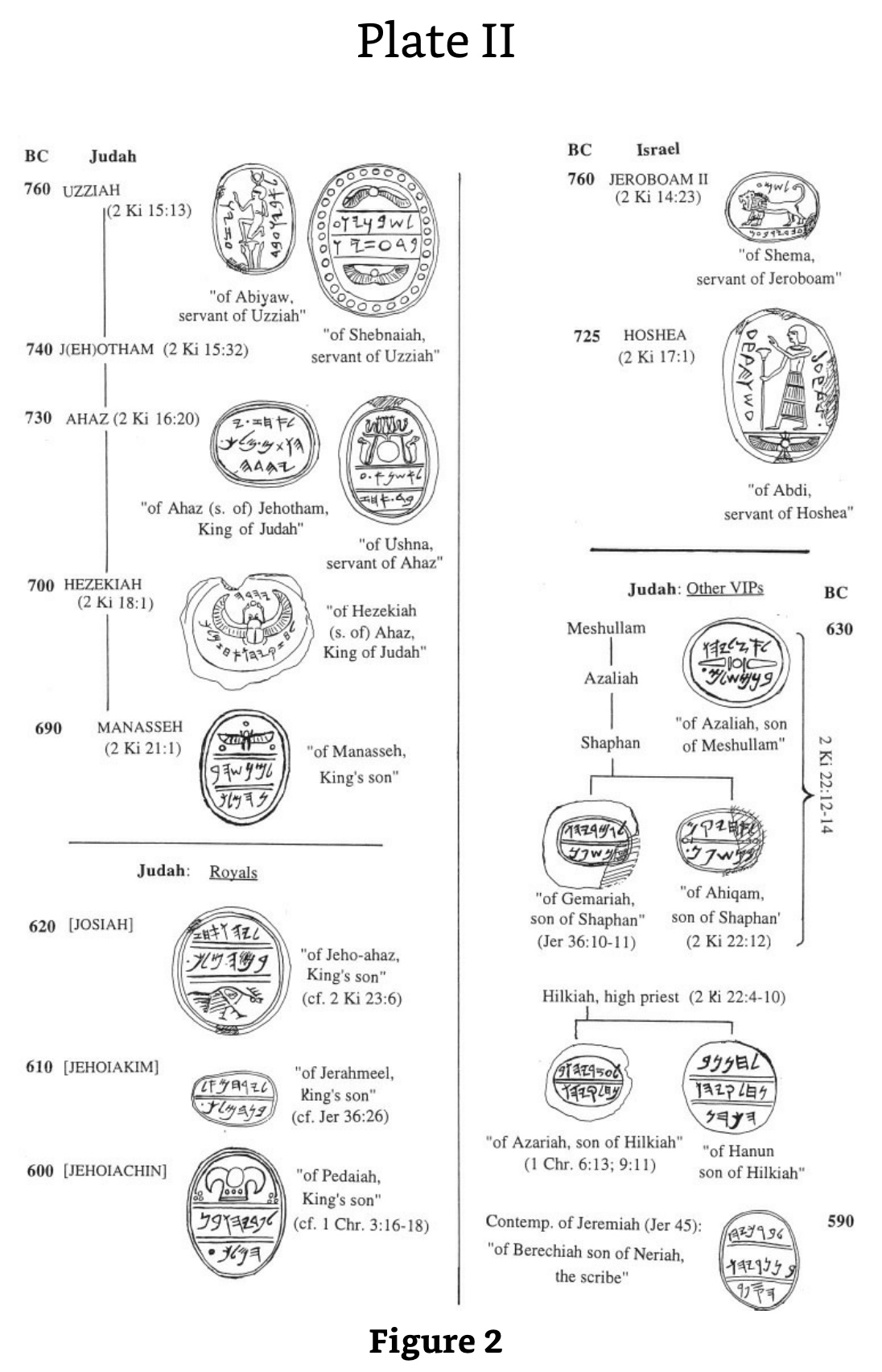 أختام يربعام الثاني و هوشع
ق.م
إسرائيل
760
يربعام الثاني(2 مل 14: 23)
من شمع
خادم يربعام
725
هوشع(2 مل 17: 1)
من عبدي
خادم هوشع
[Speaker Notes: ﻿”3. KINGS OF ISRAEL AND JUDAH IN LOCAL RECORDS (LR) A. KINGS OF ISRAEL The famous seal of “Shema servant [= minister of state] of Jeroboam” is almost universally recognized to belong to the reign of Jeroboam II of Israel (cf. fig. 2); attempts to date it to Jeroboam I are unconvincing. The Samaria ostraca (main lot) belong also to this period, and maybe to this particular reign.44 To Shallum (I) (or much less likely, his Judean namesake, Jehoahaz III/Shallum II) may just possibly be attributed an eighth-century cylindrical seal stone of royal style (kingly figure, winged discs, etc.).45 As for Hoshea, to his reign belongs the seal of one “Abdi, servant of Hoshea” (fig. 2).46 B. KINGS OF JUDAH (i) Azariah/Uzziah, Jotham, Ahaz To the reign of Azariah/Uzziah belong two seals, of the state ministers (“servants”) Shebaniah (Shebanyau) and Abiah (Abiyau).47 Jotham is attested as Jehotham and father of Ahaz on a recently discovered seal impression (“bulla”) that bears the text “Belonging to Ahaz (son of) Jehotham [= long form of Jotham], King of Judah.”48 A seal of this reign is known, of Ushna servant of Ahaz (for these, cf. fig. 2).49 For Ahaz as father of Hezekiah, see under Hezekiah. (ii) Hezekiah (Fig. 2) His name is mentioned on another recently discovered bulla, which reads: “Belonging to Hezekiah (son of) Ahaz, King of Judah,” and with it can now be matched a damaged bulla that bore the same text.50 To these royal stamps can be added no less than three bullae of “servants” of Hezekiah: of Jehozarah son of Hilkiah, of Azariah son of Jeho’abi, and of one on which the name has been lost.51 Among inscriptions without the royal name but belonging to this time should certainly belong the famous Siloam tunnel inscription (cf. 2 Kings 20:20; 2 Chron. 32:30), and likewise the tomb inscription of the royal steward (“he who is over the house”), […]iah, highly likely to have been [Shebna]iah — and the same as Shebna (abbreviated form of this name), the royal steward of Hezekiah’s day, condemned by the prophet Isaiah (Isa. 22:15-25).52 (iii) Manasseh As a young prince he may have had his own personal seal for official purposes. Such a seal may be seen in a known seal inscribed “belonging to Manasseh, son of the king” (fig. 2), the latter being Hezekiah.53 (iv) Josiah Several items may well belong to this reign, although they are without certainty and do not rank as firm evidence. But they can be conveniently set out here as a good example of items that (in almost every case) clearly belong to the later seventh (to early sixth) century in Judah. In this short period the choice of reigns is sometimes limited by year dates, too high to be anyone but either Manasseh or Josiah in practice. These are: (a) Ostracon Mousaieff 1, which required payment of three shekels of silver to “the House [= temple] of the LORD [YHWH]” in the name of ’Ashiah/’Oshiah the king, via a man [Z]echariah. The script is either eighth (so, Cross) or seventh century (so, Yardeni). In the former case, ’Ashiah/’Oshiah is a variant of Joash, king of Judah; in the latter case, of Josiah, which is the latest date possible. In Josiah’s time a Levite named Zechariah was concerned with repairs to the Jerusalem temple (cf. 2 Chron. 34:12), so the later dating might well allow of our two Zechariahs being the same man.54 (b) Seal stones and impressions. These include both fiscal and personal seals. One fiscal seal is dated to a royal “Year 26” in late seventh-/early sixth-century script. Therefore its editors date it to Josiah, the only king who reigned that long, then. (However, it should be said that as Manasseh supposedly reigned fifty-five years, he cannot be ruled out absolutely.) Exactly similar fiscal stamps include dates in Years 13, 14, and 20 (another in a Year 3 is different).55 The personal seals include (fig. 2): one of a king’s son Jeho-ahaz, probably Josiah’s eventual successor; one of Azaliah son of Meshullam (father of Shaphan) (cf. 2 Kings 22:3); one of Ahikam son of Shaphan, this reign or Jehoiakim’s (cf. 2 Kings 22:12-14; Jer. 26:24); a seal stone in ring, of Hanan son of Hilkiah, (high) priest in Jerusalem (cf. 2 Kings 22:8, 10).56 (v) Jehoiakim and Jehoiachin Attributable to Jehoiakim’s reign (fig. 2) may be the seal of the king’s son Jerahmeel and a bulla from a second seal of the same man. Such a man was son of King Jehoiakim and involved with the prophet Jeremiah (Jer. 36:26). An impression or bulla of “Gemariah son of Shaphan” recalls the man of this name and filiation under Jehoiakim in Jer. 36:10-11.57 For the seal of Gemariah’s brother Ahikam, see above under Josiah. For Baruch in this reign and the next two, see under Zedekiah, below. We have also the seal of the king’s son Pedaiah, readily identifiable as one of the sons of Jehoiachin, named in 1 Chron. 3:16-18.58 Cf. fig. 2. (vi) Zedekiah Here a series of personal seals belong to people who bear the names of characters active in this reign. Most famous are two bullae from seals of “Berechiah [= Baruch], son of Neriah the scribe,” well known as the prophet Jeremiah’s faithful secretary (Jer. 32:12; 36; 43:1-7; 45). Cf. Fig. 2. Malkijah the king’s son (Jer. 38:6) may be the same man as the owner of CWSS, 55, no. 15. Seraiah son of Neriah appears to be Baruch’s brother; Azariah son of Hilkiah would be brother of Hanan (cf. under Josiah); cf. 1 Chron. 6:13; 9:11. Gedaliah “who is over the house” may have been the Gedaliah who briefly governed Judah after the Babylonian conquest in 586 (cf. 2 Kings 25:22-25). One or another of four seal owners Jaazaniah, one being “servant of the king,” may again have been the army officer active in 586 (2 Kings 25:23). A king’s son, Elishama, had descendants active at the fall of Jerusalem (2 Kings 25:25; Jer. 41:1); his probable seal would then date anytime from Josiah onward.59 A major inscriptional source at this time is the collection of ostraca found in the ruins of Lachish, known as the “Lachish Letters.” Archaeologically they date from the last days of Lachish before it was destroyed by Nebuchadrezzar’s troops.60

Kenneth A. Kitchen, On the Reliability of the Old Testament (Grand Rapids, MI: Eerdmans, 2003), 16-21, 604 (Kindle Edition Loc 716-772 of 14432)]
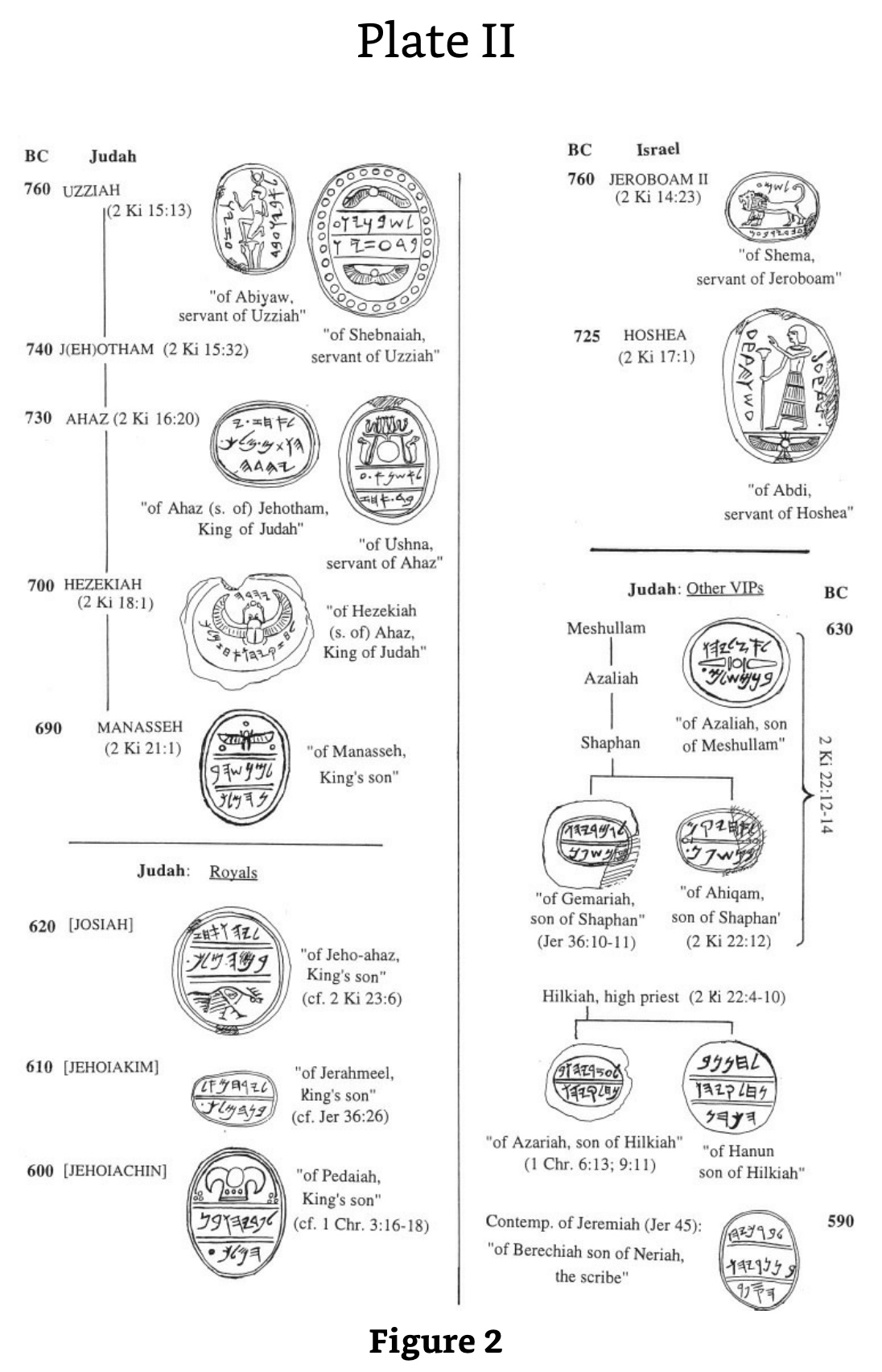 أختام آحاز و حزقيا
آحاز (2 مل 16: 20)
730
”
من آحاز
بن يوثام
ملك يهوذا
من عشنا
خادم آحاز
حزقيا(2 مل 18: 1)
700
من حزقيا
بن آحاز
ملك يهوذا
[Speaker Notes: ﻿”3. KINGS OF ISRAEL AND JUDAH IN LOCAL RECORDS (LR) A. KINGS OF ISRAEL The famous seal of “Shema servant [= minister of state] of Jeroboam” is almost universally recognized to belong to the reign of Jeroboam II of Israel (cf. fig. 2); attempts to date it to Jeroboam I are unconvincing. The Samaria ostraca (main lot) belong also to this period, and maybe to this particular reign.44 To Shallum (I) (or much less likely, his Judean namesake, Jehoahaz III/Shallum II) may just possibly be attributed an eighth-century cylindrical seal stone of royal style (kingly figure, winged discs, etc.).45 As for Hoshea, to his reign belongs the seal of one “Abdi, servant of Hoshea” (fig. 2).46 B. KINGS OF JUDAH (i) Azariah/Uzziah, Jotham, Ahaz To the reign of Azariah/Uzziah belong two seals, of the state ministers (“servants”) Shebaniah (Shebanyau) and Abiah (Abiyau).47 Jotham is attested as Jehotham and father of Ahaz on a recently discovered seal impression (“bulla”) that bears the text “Belonging to Ahaz (son of) Jehotham [= long form of Jotham], King of Judah.”48 A seal of this reign is known, of Ushna servant of Ahaz (for these, cf. fig. 2).49 For Ahaz as father of Hezekiah, see under Hezekiah. (ii) Hezekiah (Fig. 2) His name is mentioned on another recently discovered bulla, which reads: “Belonging to Hezekiah (son of) Ahaz, King of Judah,” and with it can now be matched a damaged bulla that bore the same text.50 To these royal stamps can be added no less than three bullae of “servants” of Hezekiah: of Jehozarah son of Hilkiah, of Azariah son of Jeho’abi, and of one on which the name has been lost.51 Among inscriptions without the royal name but belonging to this time should certainly belong the famous Siloam tunnel inscription (cf. 2 Kings 20:20; 2 Chron. 32:30), and likewise the tomb inscription of the royal steward (“he who is over the house”), […]iah, highly likely to have been [Shebna]iah — and the same as Shebna (abbreviated form of this name), the royal steward of Hezekiah’s day, condemned by the prophet Isaiah (Isa. 22:15-25).52 (iii) Manasseh As a young prince he may have had his own personal seal for official purposes. Such a seal may be seen in a known seal inscribed “belonging to Manasseh, son of the king” (fig. 2), the latter being Hezekiah.53 (iv) Josiah Several items may well belong to this reign, although they are without certainty and do not rank as firm evidence. But they can be conveniently set out here as a good example of items that (in almost every case) clearly belong to the later seventh (to early sixth) century in Judah. In this short period the choice of reigns is sometimes limited by year dates, too high to be anyone but either Manasseh or Josiah in practice. These are: (a) Ostracon Mousaieff 1, which required payment of three shekels of silver to “the House [= temple] of the LORD [YHWH]” in the name of ’Ashiah/’Oshiah the king, via a man [Z]echariah. The script is either eighth (so, Cross) or seventh century (so, Yardeni). In the former case, ’Ashiah/’Oshiah is a variant of Joash, king of Judah; in the latter case, of Josiah, which is the latest date possible. In Josiah’s time a Levite named Zechariah was concerned with repairs to the Jerusalem temple (cf. 2 Chron. 34:12), so the later dating might well allow of our two Zechariahs being the same man.54 (b) Seal stones and impressions. These include both fiscal and personal seals. One fiscal seal is dated to a royal “Year 26” in late seventh-/early sixth-century script. Therefore its editors date it to Josiah, the only king who reigned that long, then. (However, it should be said that as Manasseh supposedly reigned fifty-five years, he cannot be ruled out absolutely.) Exactly similar fiscal stamps include dates in Years 13, 14, and 20 (another in a Year 3 is different).55 The personal seals include (fig. 2): one of a king’s son Jeho-ahaz, probably Josiah’s eventual successor; one of Azaliah son of Meshullam (father of Shaphan) (cf. 2 Kings 22:3); one of Ahikam son of Shaphan, this reign or Jehoiakim’s (cf. 2 Kings 22:12-14; Jer. 26:24); a seal stone in ring, of Hanan son of Hilkiah, (high) priest in Jerusalem (cf. 2 Kings 22:8, 10).56 (v) Jehoiakim and Jehoiachin Attributable to Jehoiakim’s reign (fig. 2) may be the seal of the king’s son Jerahmeel and a bulla from a second seal of the same man. Such a man was son of King Jehoiakim and involved with the prophet Jeremiah (Jer. 36:26). An impression or bulla of “Gemariah son of Shaphan” recalls the man of this name and filiation under Jehoiakim in Jer. 36:10-11.57 For the seal of Gemariah’s brother Ahikam, see above under Josiah. For Baruch in this reign and the next two, see under Zedekiah, below. We have also the seal of the king’s son Pedaiah, readily identifiable as one of the sons of Jehoiachin, named in 1 Chron. 3:16-18.58 Cf. fig. 2. (vi) Zedekiah Here a series of personal seals belong to people who bear the names of characters active in this reign. Most famous are two bullae from seals of “Berechiah [= Baruch], son of Neriah the scribe,” well known as the prophet Jeremiah’s faithful secretary (Jer. 32:12; 36; 43:1-7; 45). Cf. Fig. 2. Malkijah the king’s son (Jer. 38:6) may be the same man as the owner of CWSS, 55, no. 15. Seraiah son of Neriah appears to be Baruch’s brother; Azariah son of Hilkiah would be brother of Hanan (cf. under Josiah); cf. 1 Chron. 6:13; 9:11. Gedaliah “who is over the house” may have been the Gedaliah who briefly governed Judah after the Babylonian conquest in 586 (cf. 2 Kings 25:22-25). One or another of four seal owners Jaazaniah, one being “servant of the king,” may again have been the army officer active in 586 (2 Kings 25:23). A king’s son, Elishama, had descendants active at the fall of Jerusalem (2 Kings 25:25; Jer. 41:1); his probable seal would then date anytime from Josiah onward.59 A major inscriptional source at this time is the collection of ostraca found in the ruins of Lachish, known as the “Lachish Letters.” Archaeologically they date from the last days of Lachish before it was destroyed by Nebuchadrezzar’s troops.60

Kenneth A. Kitchen, On the Reliability of the Old Testament (Grand Rapids, MI: Eerdmans, 2003), 16-21, 604 (Kindle Edition Loc 716-772 of 14432)]
أختام أشخاص مهمين من يهوذا
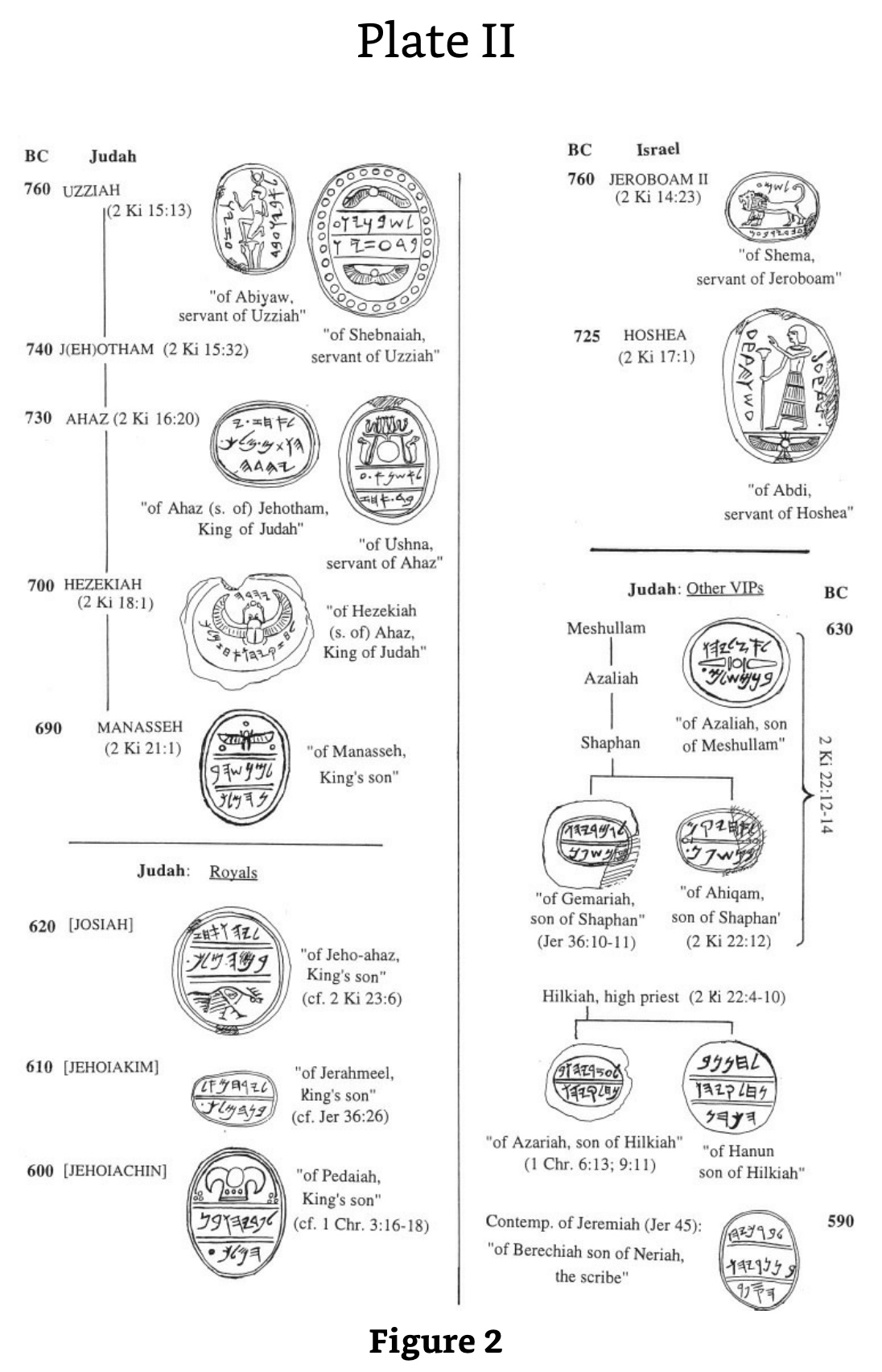 مشلام
630
عزليا
من عزليا 
بن مشلام
شافان
2 مل 22: 12-14
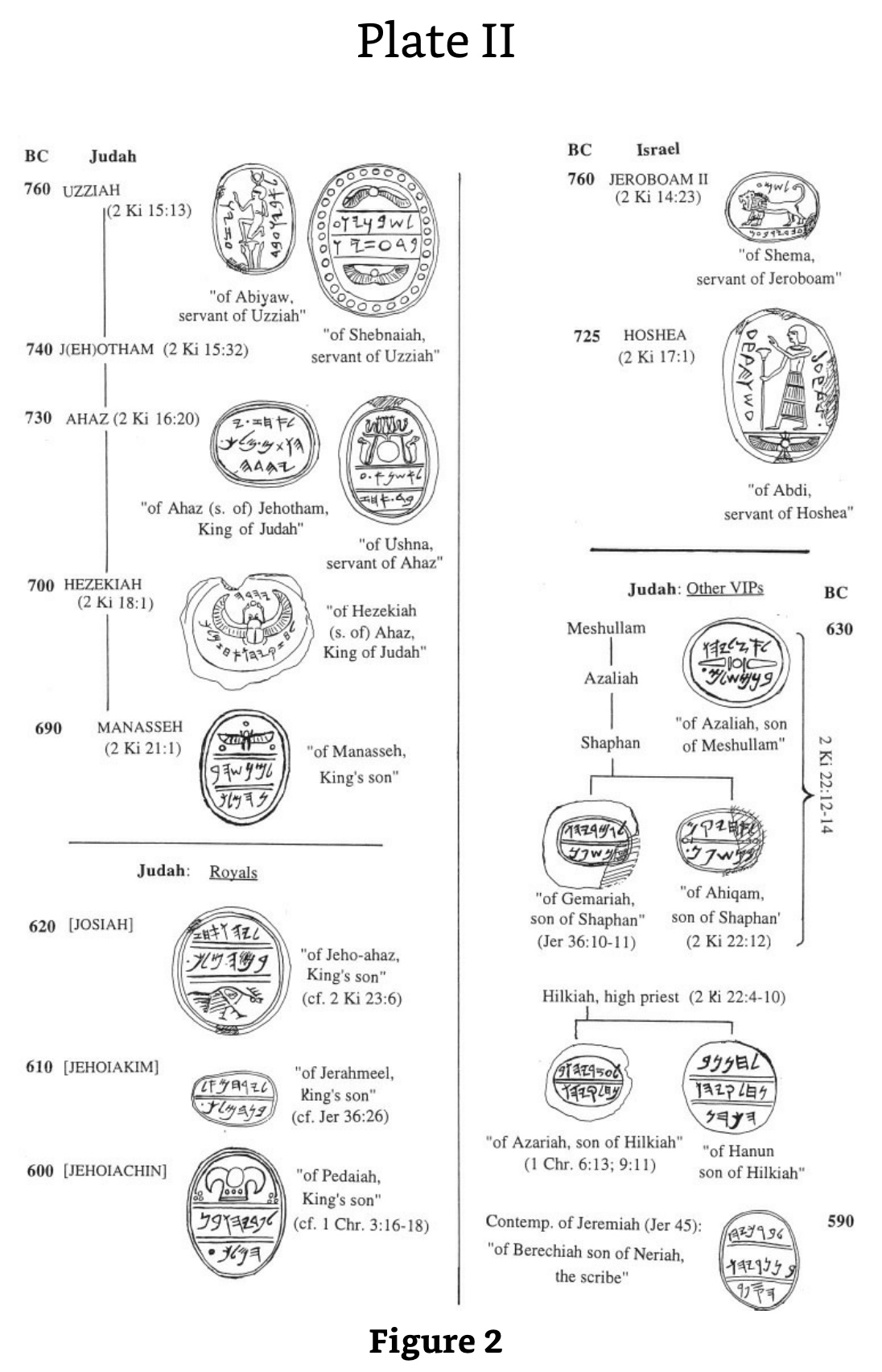 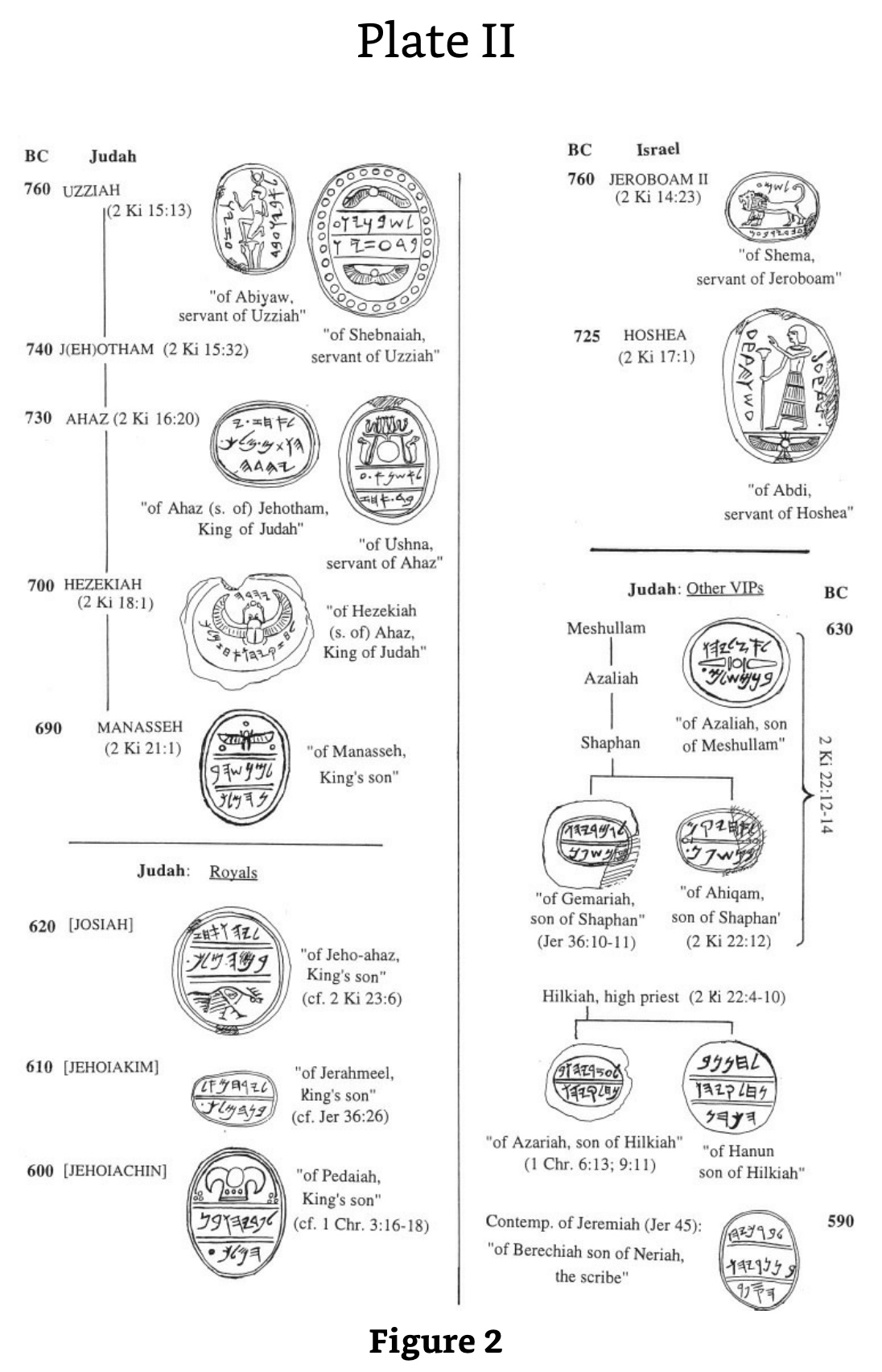 من جمريا
بن شافان
(إر 36: 10-11)
من أحيقامبن شافان
(2 مل 22: 12)
[Speaker Notes: ﻿”3. KINGS OF ISRAEL AND JUDAH IN LOCAL RECORDS (LR) A. KINGS OF ISRAEL The famous seal of “Shema servant [= minister of state] of Jeroboam” is almost universally recognized to belong to the reign of Jeroboam II of Israel (cf. fig. 2); attempts to date it to Jeroboam I are unconvincing. The Samaria ostraca (main lot) belong also to this period, and maybe to this particular reign.44 To Shallum (I) (or much less likely, his Judean namesake, Jehoahaz III/Shallum II) may just possibly be attributed an eighth-century cylindrical seal stone of royal style (kingly figure, winged discs, etc.).45 As for Hoshea, to his reign belongs the seal of one “Abdi, servant of Hoshea” (fig. 2).46 B. KINGS OF JUDAH (i) Azariah/Uzziah, Jotham, Ahaz To the reign of Azariah/Uzziah belong two seals, of the state ministers (“servants”) Shebaniah (Shebanyau) and Abiah (Abiyau).47 Jotham is attested as Jehotham and father of Ahaz on a recently discovered seal impression (“bulla”) that bears the text “Belonging to Ahaz (son of) Jehotham [= long form of Jotham], King of Judah.”48 A seal of this reign is known, of Ushna servant of Ahaz (for these, cf. fig. 2).49 For Ahaz as father of Hezekiah, see under Hezekiah. (ii) Hezekiah (Fig. 2) His name is mentioned on another recently discovered bulla, which reads: “Belonging to Hezekiah (son of) Ahaz, King of Judah,” and with it can now be matched a damaged bulla that bore the same text.50 To these royal stamps can be added no less than three bullae of “servants” of Hezekiah: of Jehozarah son of Hilkiah, of Azariah son of Jeho’abi, and of one on which the name has been lost.51 Among inscriptions without the royal name but belonging to this time should certainly belong the famous Siloam tunnel inscription (cf. 2 Kings 20:20; 2 Chron. 32:30), and likewise the tomb inscription of the royal steward (“he who is over the house”), […]iah, highly likely to have been [Shebna]iah — and the same as Shebna (abbreviated form of this name), the royal steward of Hezekiah’s day, condemned by the prophet Isaiah (Isa. 22:15-25).52 (iii) Manasseh As a young prince he may have had his own personal seal for official purposes. Such a seal may be seen in a known seal inscribed “belonging to Manasseh, son of the king” (fig. 2), the latter being Hezekiah.53 (iv) Josiah Several items may well belong to this reign, although they are without certainty and do not rank as firm evidence. But they can be conveniently set out here as a good example of items that (in almost every case) clearly belong to the later seventh (to early sixth) century in Judah. In this short period the choice of reigns is sometimes limited by year dates, too high to be anyone but either Manasseh or Josiah in practice. These are: (a) Ostracon Mousaieff 1, which required payment of three shekels of silver to “the House [= temple] of the LORD [YHWH]” in the name of ’Ashiah/’Oshiah the king, via a man [Z]echariah. The script is either eighth (so, Cross) or seventh century (so, Yardeni). In the former case, ’Ashiah/’Oshiah is a variant of Joash, king of Judah; in the latter case, of Josiah, which is the latest date possible. In Josiah’s time a Levite named Zechariah was concerned with repairs to the Jerusalem temple (cf. 2 Chron. 34:12), so the later dating might well allow of our two Zechariahs being the same man.54 (b) Seal stones and impressions. These include both fiscal and personal seals. One fiscal seal is dated to a royal “Year 26” in late seventh-/early sixth-century script. Therefore its editors date it to Josiah, the only king who reigned that long, then. (However, it should be said that as Manasseh supposedly reigned fifty-five years, he cannot be ruled out absolutely.) Exactly similar fiscal stamps include dates in Years 13, 14, and 20 (another in a Year 3 is different).55 The personal seals include (fig. 2): one of a king’s son Jeho-ahaz, probably Josiah’s eventual successor; one of Azaliah son of Meshullam (father of Shaphan) (cf. 2 Kings 22:3); one of Ahikam son of Shaphan, this reign or Jehoiakim’s (cf. 2 Kings 22:12-14; Jer. 26:24); a seal stone in ring, of Hanan son of Hilkiah, (high) priest in Jerusalem (cf. 2 Kings 22:8, 10).56 (v) Jehoiakim and Jehoiachin Attributable to Jehoiakim’s reign (fig. 2) may be the seal of the king’s son Jerahmeel and a bulla from a second seal of the same man. Such a man was son of King Jehoiakim and involved with the prophet Jeremiah (Jer. 36:26). An impression or bulla of “Gemariah son of Shaphan” recalls the man of this name and filiation under Jehoiakim in Jer. 36:10-11.57 For the seal of Gemariah’s brother Ahikam, see above under Josiah. For Baruch in this reign and the next two, see under Zedekiah, below. We have also the seal of the king’s son Pedaiah, readily identifiable as one of the sons of Jehoiachin, named in 1 Chron. 3:16-18.58 Cf. fig. 2. (vi) Zedekiah Here a series of personal seals belong to people who bear the names of characters active in this reign. Most famous are two bullae from seals of “Berechiah [= Baruch], son of Neriah the scribe,” well known as the prophet Jeremiah’s faithful secretary (Jer. 32:12; 36; 43:1-7; 45). Cf. Fig. 2. Malkijah the king’s son (Jer. 38:6) may be the same man as the owner of CWSS, 55, no. 15. Seraiah son of Neriah appears to be Baruch’s brother; Azariah son of Hilkiah would be brother of Hanan (cf. under Josiah); cf. 1 Chron. 6:13; 9:11. Gedaliah “who is over the house” may have been the Gedaliah who briefly governed Judah after the Babylonian conquest in 586 (cf. 2 Kings 25:22-25). One or another of four seal owners Jaazaniah, one being “servant of the king,” may again have been the army officer active in 586 (2 Kings 25:23). A king’s son, Elishama, had descendants active at the fall of Jerusalem (2 Kings 25:25; Jer. 41:1); his probable seal would then date anytime from Josiah onward.59 A major inscriptional source at this time is the collection of ostraca found in the ruins of Lachish, known as the “Lachish Letters.” Archaeologically they date from the last days of Lachish before it was destroyed by Nebuchadrezzar’s troops.60

Kenneth A. Kitchen, On the Reliability of the Old Testament (Grand Rapids, MI: Eerdmans, 2003), 16-21, 604 (Kindle Edition Loc 716-772 of 14432)]
دانيال في تاريخ العهد القديم
دانيال 605-536 ق.م
المملكة  المتحدة
1050-930
المملكة المنقسمة
930-722
المملكة المنعزلة
722-586
ما بعد     السبي
536-425
1100
1050
1000
950
900
850
800
750
700
650
600
550
500
450
السبي 586-536
جدول السبي
232و342
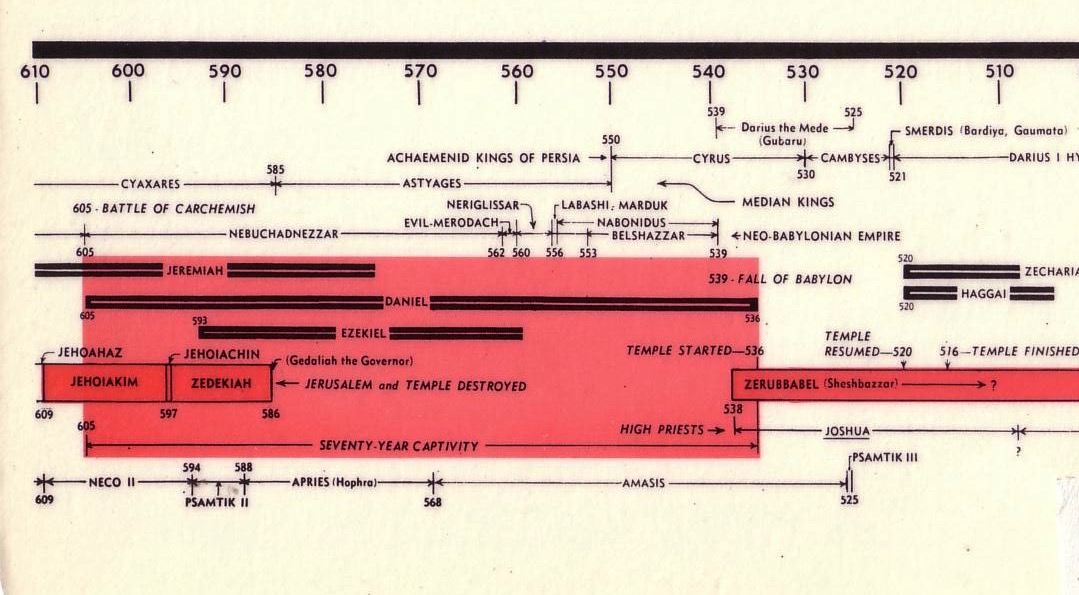 السبي البابلي
John C. Whitcomb, 4th rev. ed., Winona Lake, IN: BMH Books, 1962, 1968
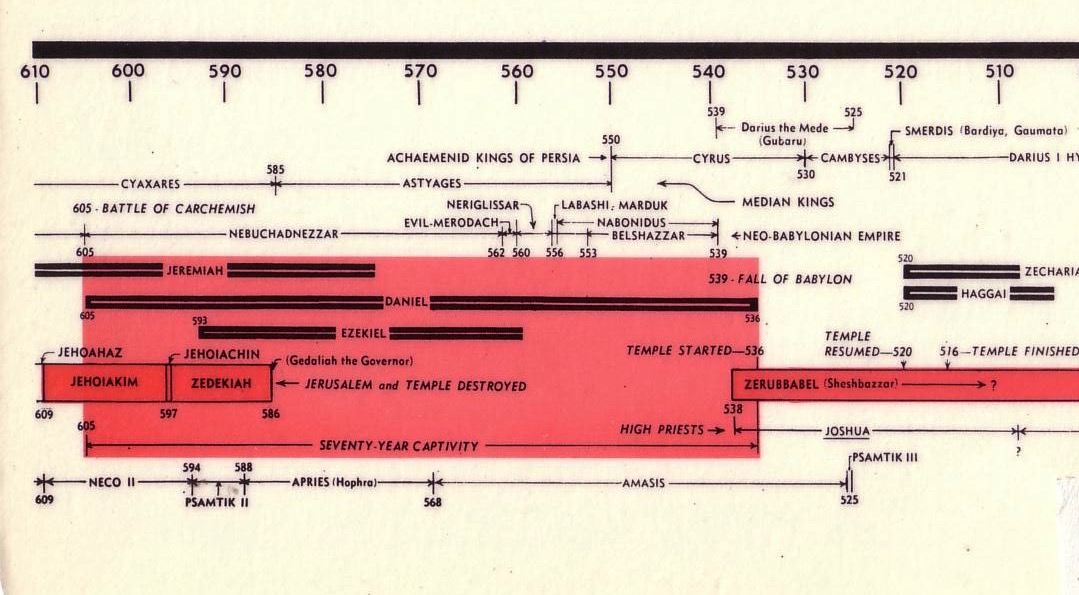 جدول السبي
2321و342
السبي البابلي
John C. Whitcomb, 4th rev. ed., Winona Lake, IN: BMH Books, 1962, 1968
أتون النار
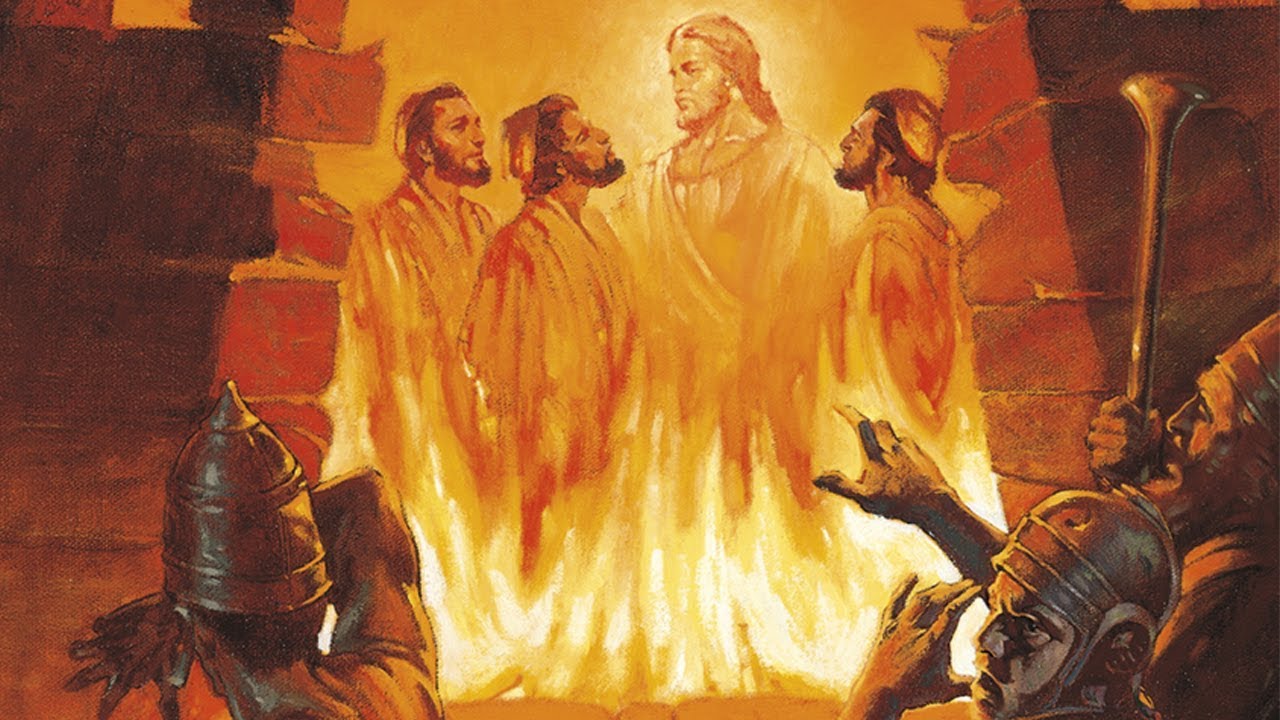 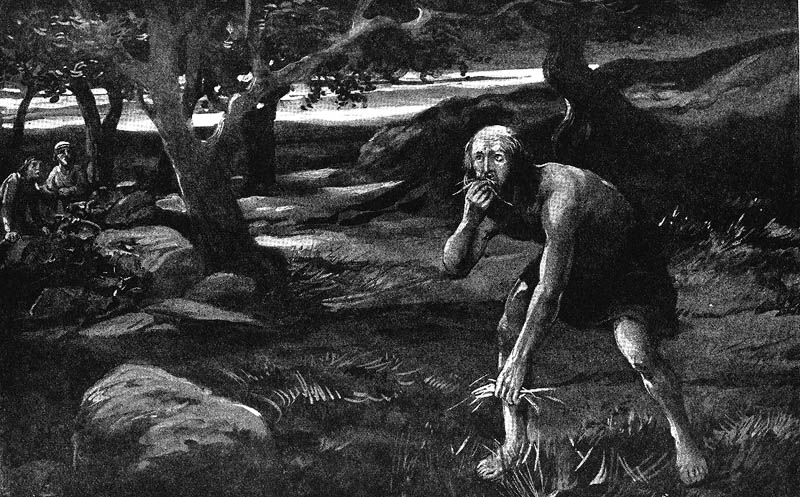 تناول النباتات الإجباري
[Speaker Notes: The result was involuntary vegetarianism. Daniel chose vegetarianism in chapter 1, but God gave the king no choice in the matter!]
هل هذه مجرد حكايات ؟
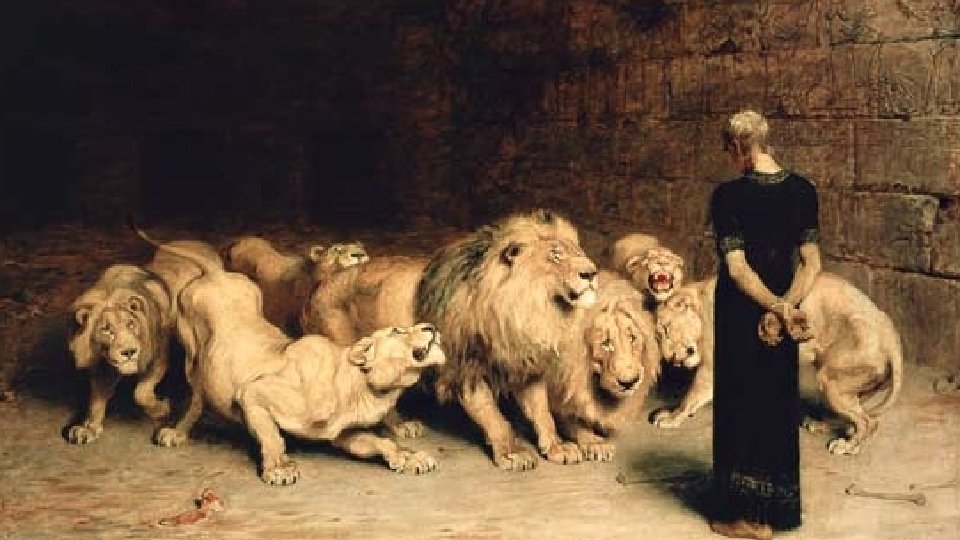 إن ملاحظة أن الكتاب يحتوي على العديد من المغالطات التاريخية هي أهم دليل على حقيقة أن الكتاب نشأ في القرن الثاني . 
ويتم شرح هذه الأخطاء بمجرد إدراك أن الكاتبة كتبت عن أحداث فترتها الخاصة القرن الثاني
نيل ، "تحليل تاريخي أدبي لدانيال 2: قوتان في المعارضة" ، أكتا ثيولوجيكا 22 (2002): 78 ؛ استشهد بها تانر ، دانيال ، 2
تاريخ دانيال
خدمة دانيال
(1: 1، 10: 1)
605-536
نبوات دانيال
(دا 2-11)
605-70م
أنطيوخس يدنس الهيكل
167-164
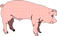 600
550
500
450
400
350
300
250
200
150
100
50
قم/بم
50
يرى النقاد أن الأحداث التاريخية سجلت على شكل نبوات
يؤوخ النقاد دانيال بعد عام 164
اعترض البعض على تأليف دانيال بسبب الأخطاء التاريخية المفترضة الموجودة في الكتاب. وقد أكد البعض ، على سبيل المثال ، أن نبوخذ نصر لم يكن والد بيلشاصر ، كما هو مبين في دانيال 5: 2 ، 11 ، 13 ، 18 (را. 22) يجادلون بأنه لو كان دانيال قد كتب السفر لما ارتكب مثل هذا الخطأ
ومع ذلك ، فقد ثبت أن خليفة الملك على العرش كان يُدعى" ابنًا "(5:22) حتى لو لم تكن له علاقة دم بملك سابق
—Pentecost, BKC, 1:1325
[Speaker Notes: Some have objected to Daniel’s sixth-century date on the grounds that the book is included in the Writings, the third section of the Hebrew Bible, rather than among the Prophets, the second division. The last prophetic book (Malachi) was written in the fifth century B.C. Those arguing for a late date for Daniel allege that if his book were written in the sixth century, it would have been included in the second division (the Prophets) rather than relegated to the third (the Writings). However, as previously noted, the prophets were set apart by God as His messengers with a special ministry to the nation Israel. Since Daniel was counted by his contemporaries as a governmental leader rather than a prophet, his writings were included in the third division rather than in the second. Thus the status of the author rather than the date of his book determined the division in which his book was included in the Hebrew Bible.

Some critics hold that since God’s name Yahweh is not used by Daniel and since the name was commonly used in Daniel’s day by others, the book must have been written at a later time. However, this objection fails to note that in chapter 9 this name is used eight times (Dan. 9:2, 4, 8, 10, 13-14 [thrice], 20). The name for God an author used in a given passage was determined by his content, not by popular custom.

Some have objected to Daniel’s authorship because of supposed historical errors found in the book. Some have asserted, for instance, that Nebuchadnezzar was not the father of Belshazzar, as indicated in Daniel 5:2, 11, 13, 18 (cf. v. 22). They argue that if Daniel had written the book, he would not have made such an error. However, it has been demonstrated that a royal successor to the throne was called a “son” (5:22) even if he had no blood relationship to an earlier king. (See the chart “Kings of the Neo-Babylonian Empire.”)

Again objection is made to Daniel’s authorship because the writer refers in 1:21 to the time of Daniel’s death. However, 1:21 does not state when Daniel died; it states that he “remained there” (in Babylon) till Cyrus’ first year. Cyrus’ decree liberated the Jews from their exile in Babylon, thus bringing the 70-year Captivity to a near end. Daniel 1:21 is simply pointing out that Daniel lived through the span of the Captivity. The verse does not specify the time of his death. In fact he lived on into at least Cyrus’ third year (10:1).]
28
الكلمات اليونانية و الفارسية المستعارة في دانيال
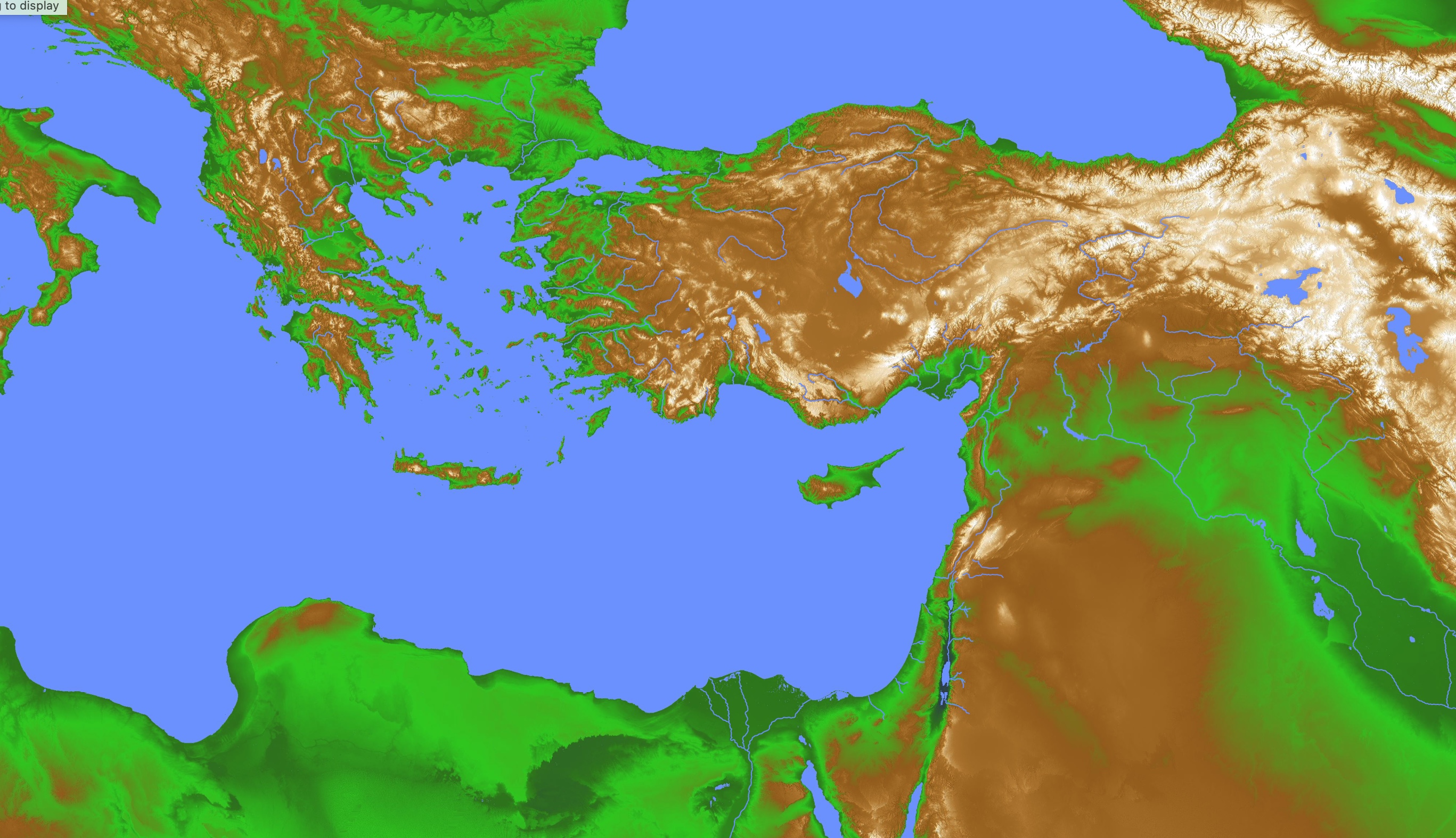 اليونان
فارس
و نادى مناد بشدة قد أمرتم أيها الشعوب و الأمم و الألسنة عنتدما تسمعون صوت القرن و الناي و العود و الرباب و السنطير و المزمار و كل أنواع العزف أن تخروا و تسجدوا لتمثال الذهب الذي نصبه نبوخدنصر الملك و من لا يخر و يسجد ففي تلك الساعة يلقى في وسط أتون نار متقدة 
(دا 3: 4-6)
كيف نفسر هذه الكلمات اليونانية والفارسية العديدة في عام 600 قبل الميلاد قبل إنشاء الإمبراطوريتين اليونانية والرومانية؟
بابل
28
الكلمات اليونانية و الفارسية المستعارة في دانيال
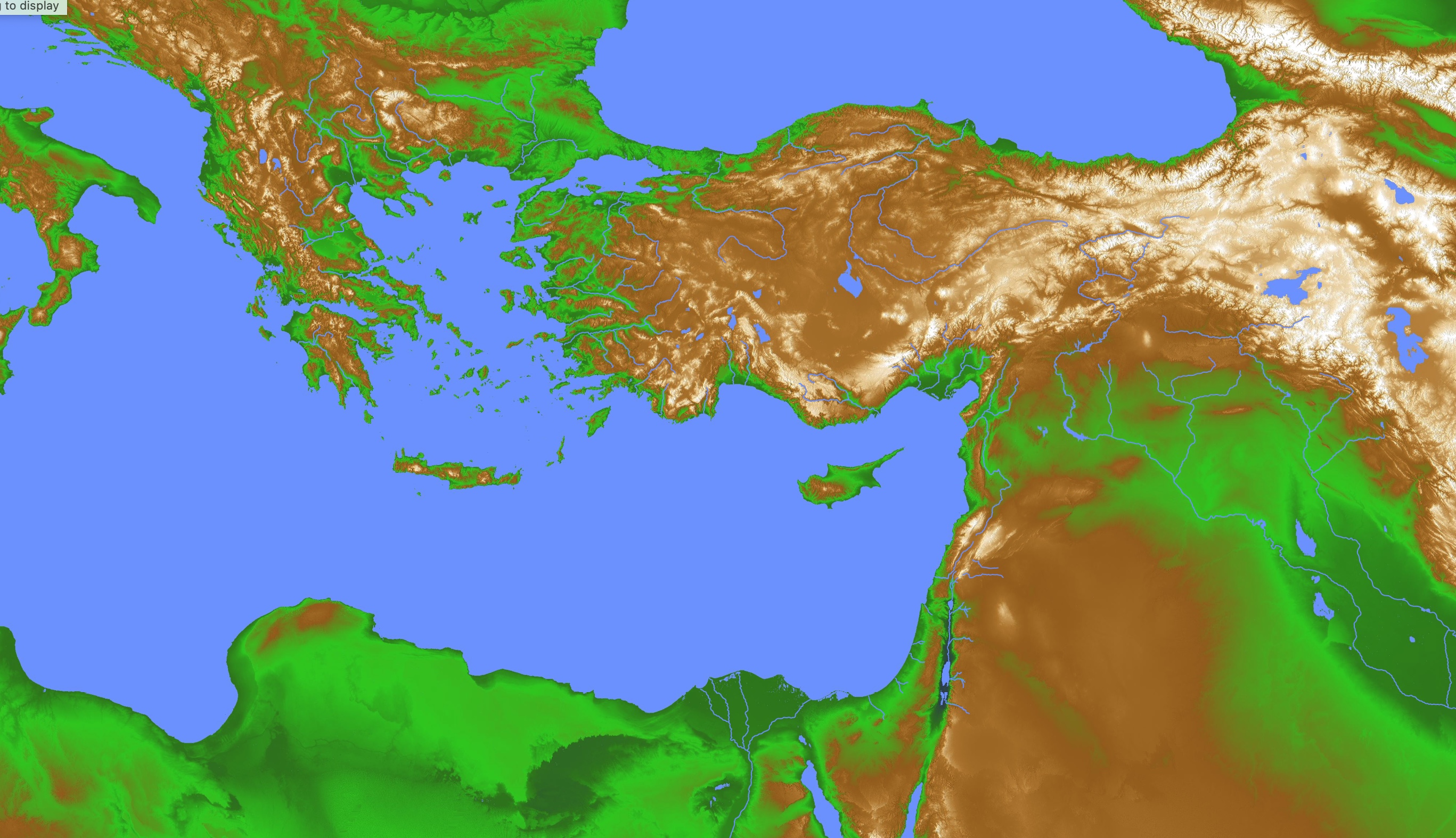 اليونان
فارس
أثير عدد من الاعتراضات الأخرى على التاريخ المبكر للكتاب. على سبيل المثال ، يجادل البعض بأن العديد من الكلمات الفارسية واليونانية في الكتاب تشير إلى أنه يجب أن يكون قد كتب في وقت متأخر عن القرن السادس قبل الميلاد. كشف النقاب عن وجود تجارة بين اليونان وبابل حتى قبل أيام دانيال ، وهذا يفسر وجود الكلمات اليونانية ، والكلمات الفارسية في الكتاب كانت من شكل رسمي أو أدبي للغة الفارسية التي كانت مستخدمة على نطاق واسع في جميع أنحاء الشرق الأدنى. (راجع دي جي وايزمان وآخرون ، ملاحظات حول بعض المشاكل في كتاب دانيال ، ص 23-7 ، 35-50.)
بابل
بنتيكوست، 
ب ك س، 1: 1325
[Speaker Notes: Dwight J. Pentecost, "Daniel,” in The Bible Knowledge Commentary; ed. John F. Walvoord and Roy B. Zuck; Accordance electronic ed. 2 vols.; Wheaton: Victor Books, 1985), 1:1325.]
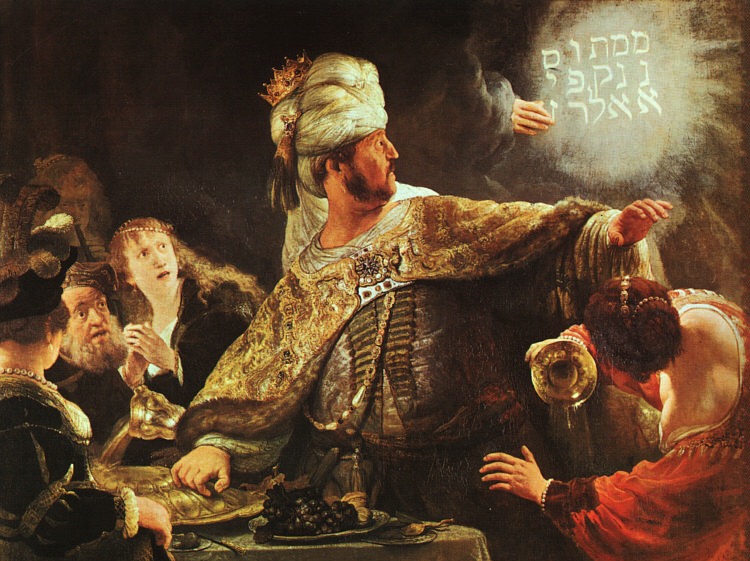 إذلال بيلشاصر
رامبرانت
[Speaker Notes: In 539 BC Belshazzar denied God's sovereignty at a huge party by praising false gods while drinking from the temple goblets (5:1-4).
God hid his judgment due to Belshazzar’s pride in an unreadable wall inscription that the wise men could not decipher (5:5-9).
God helped Daniel interpret the inscription as his judgment on Belshazzar’s pride and wisdom for the humble (5:10-28).]
سقوط بابل539 ق.م
510أ
دخل الفرس تحت بوابات الماء
مدينة بابل
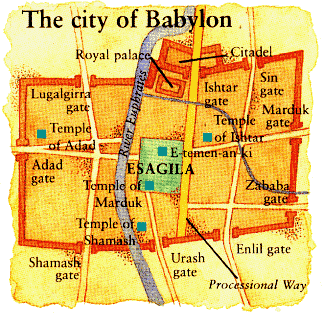 دانيال 5
(احتفال بيلشاصر)
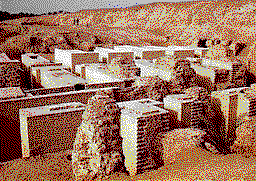 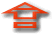 [Speaker Notes: "Babylon was being besieged by the Persian army, led by Ugbaru, governor of Gutium, while Belshazzar, inside the city, was giving a great banquet for 1,000 of his nobles. Belshazzar's name means "Bel (another name for the god Marduk) has protected the king." Perhaps the banquet was given to show Belshazzar's contempt for the Persians and to allay his people's fears. Archeologists have excavated a large hall in Babylon 55 feet wide and 165 feet long that had plastered walls. Such a room would have been sufficient to house a gathering of this size. Belshazzar considered his city secure from assault because of its massive walls. Within the city were supplies that would sustain it for 20 years. Therefore the king felt he had little cause for concern."
Dwight Pentecost, “Daniel,” eds. John F. Walvoord, Roy B. Zuck and Dallas Theological Seminary, The Bible Knowledge Commentary : An Exposition of the Scriptures (Wheaton, IL: Victor Books, 1983-1985), 1:1344.]
سقوط بابل (هيرودوت)
544ب
تاريخ حروب الفرس 1.191 (430 ق.م)
وضع كورش جزءًا من جيشه عند النقطة التي يدخل فيها النهر إلى المدينة، وجزءًا آخر في الجزء الخلفي من المكان الذي ينبع منه، مع أوامر بالزحف إلى المدينة عند مجرى النهر، في أقرب وقت لأن المياه أصبحت ضحلة بدرجة كافية 
ثم انطلق بنفسه مع الجزء غير الحربي من مضيفه ، وصنع المكان الذي حفرت فيه نيتوكريس حوض النهر ، حيث فعل بالضبط ما فعله سابقًا: حول نهر الفرات عبر قناة إلى الحوض ، والذي كان ثم مستنقع غرق فيه النهر لدرجة أن السرير الطبيعي للجدول أصبح قابلاً للبقاء 
 
عندئذٍ ، دخل الفرس الذين تُركوا لهذا الغرض في بابل على ضفة النهر ، المجرى الذي غرق الآن حتى وصلوا في منتصف الطريق تقريبًا فوق فخذ الرجل ، وبالتالي دخلوا المدينة
سقوط بابل (هيرودوت)
544ب
لو كان البابليون على علم بما كان يدور لدى كورش ، أو لو لاحظوا خطرهم ، لما سمحوا للفرس بدخول المدينة ، لكنهم كانوا سيدمرونهم تمامًا ؛ لأنهم كانوا سيغلقون جميع بوابات الشوارع التي على النهر ، ويركبوا على الجدران على جانبي النهر ، مما كان من شأنه أن يوقع العدو في فخ. ولكن ، كما كان ، جاء الفرس عليهم على حين غرة وأخذوا المدينة . بسبب الحجم الهائل للمكان ، فإن سكان الأجزاء المركزية (كما أعلن سكان بابل) بعد فترة طويلة من أخذ الأجزاء الخارجية من المدينة ، لم يعرفوا شيئًا عما حدث ، لكنهم كانوا يشاركون في مهرجان ، استمروا في الرقص والاستمتاع حتى علموا بالقبض على بابل
تاريخ حروب الفرس 1.191 (430 ق.م)
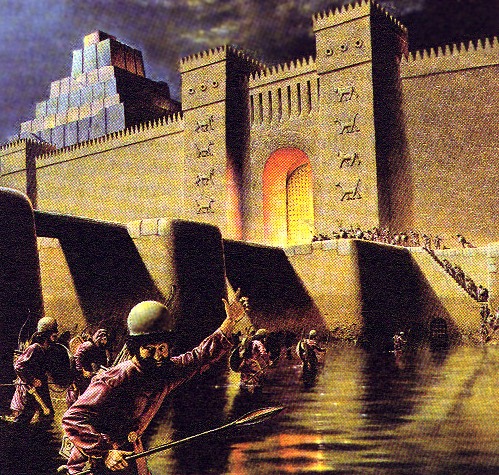 في تلك الليلة قتل بيلشاصر ملك الكلدانيين فأخذ المملكة داريوس المادي و هو ابن اثنتين و ستين سنة
(دا 5: 30-31)
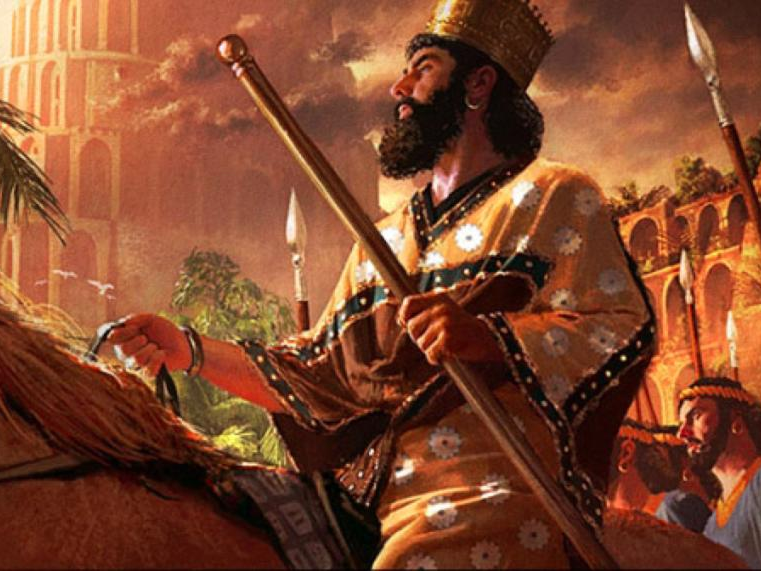 كورش          يحتل             بابل
539 ق.م
[Speaker Notes: Daniel was promoted to Babylon’s third position to show God's pleasure with those who accept his sovereignty (5:29).
Belshazzar lost his kingdom that night to Darius the Mede [in the reign of Cyrus the Persian, 6:28] for denying God's rule (5:30).]
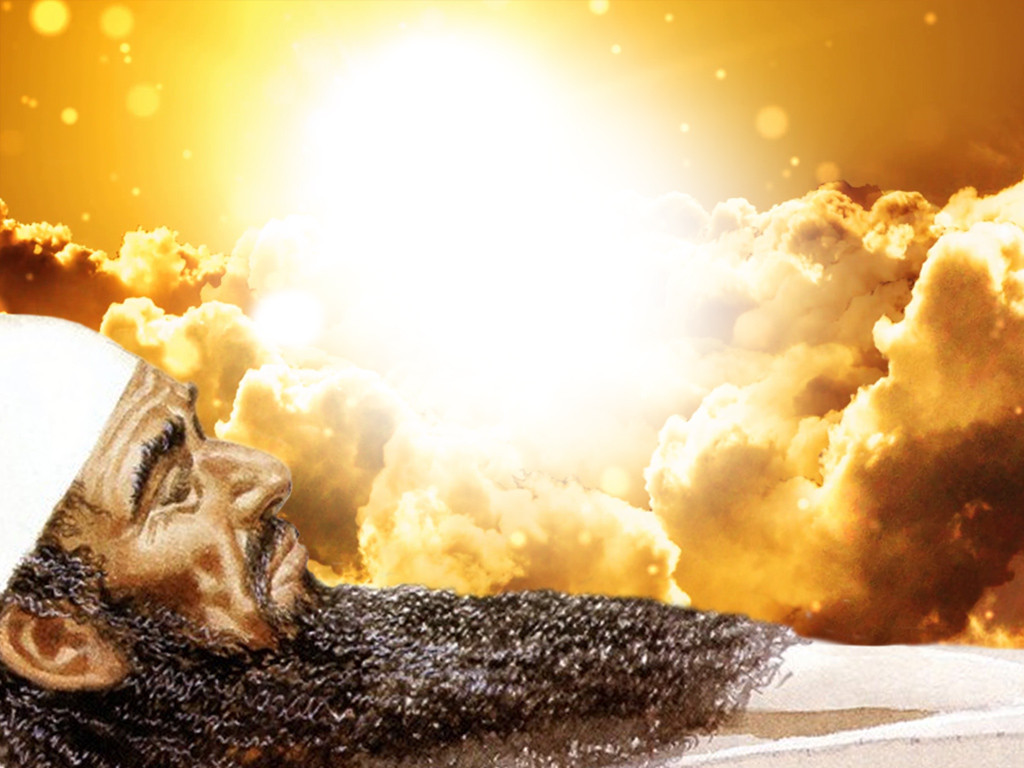 يشكك النقاد بشكل خاص في رؤى دانيال 7-12          (تم رفض نهاية العالم عام 600 ق.م)
ما هو ردك ؟
ألا يعتبر سفر دانيال مبكراً بالنسبة للكتابة الرؤيوية ؟
الأوقات الأخيرة
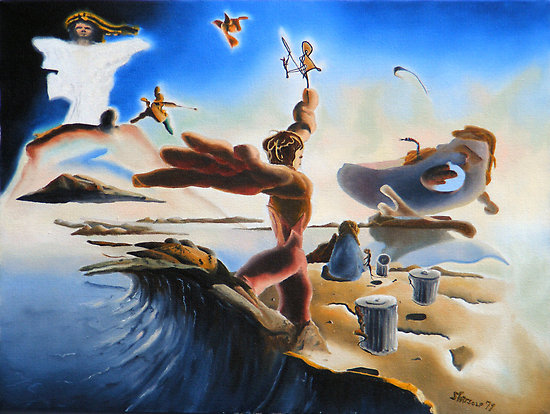 ص 322النقطة د
تحذيرات
 (ليس توبة)
تشاؤم
انتصار الله
السرية
سفر الرؤيا هو السفر الوحيد الرؤيوي في العهد الجديد
الحتمية
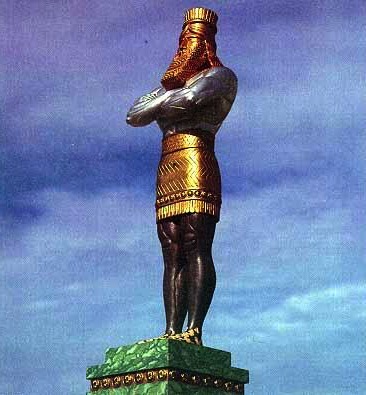 تمثال دانيال 2 هو أمر رؤيوي أيضاً
ذهب
بابل
فضة
فارس
نحاس
اليونان
حديد
روما
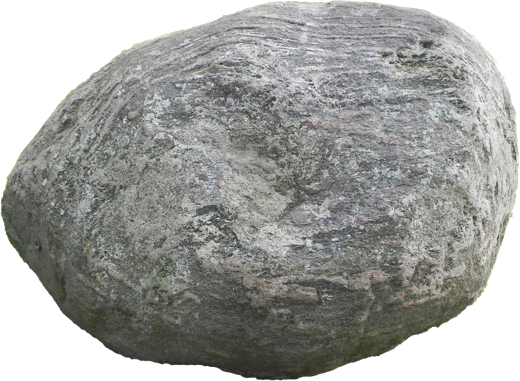 ضد المسيح
حديد و خوف
الملكوت
حجر
[Speaker Notes: \While Babylon was depicted by gold, even Babylon would fall to Christ’s kingdom!]
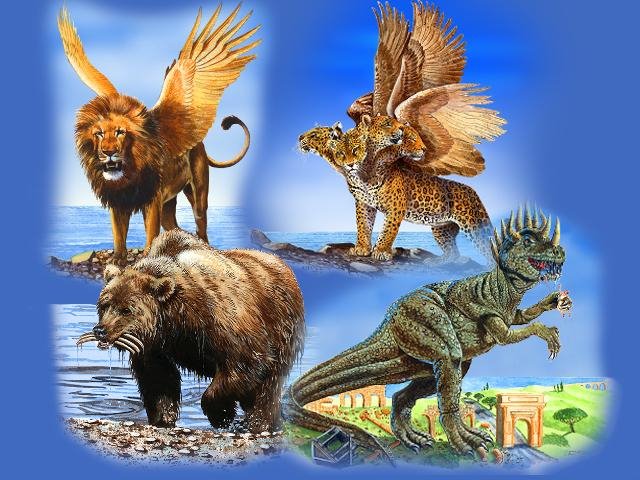 الأمم في دانيال 7
بابل
اليونان
روما
مادي و فارس
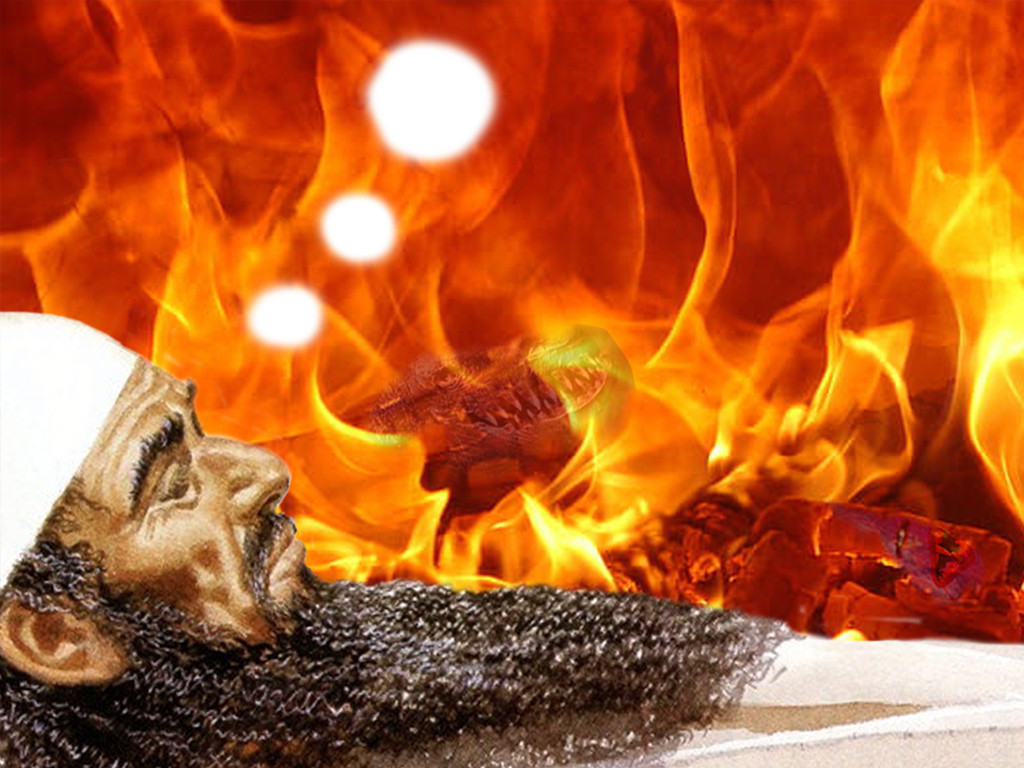 كيف يمكن قبول تنبؤات دانيال 2 للدول الأربع المستقبلية ولكن الشك في نفس الشيء في دانيال 7؟
رؤيا نهاية العالم الأخرى في زمن دانيال
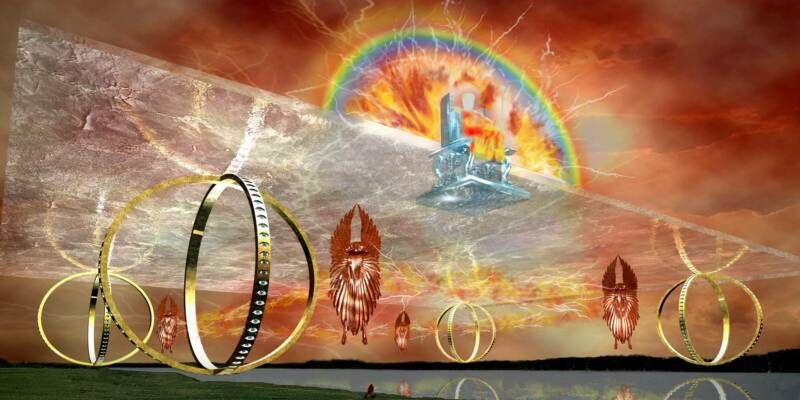 حزقيال 1
[Speaker Notes: Before Jerusalem’s fall, Ezekiel sees a vision of God’s glory to show his sovereignty and holiness as the basis for the book (Ezek 1).

“A further objection is based on the apocalyptic literature found in the book. Such literature appeared prolifically in Israel in the later time of the Maccabees (literature that is not part of the biblical canon); therefore many scholars infer that the book must have been written in that period (168-134 B.C.). However, as already noted (see “Literary Form”), apocalyptic literature is found in the Book of Ezekiel and he, like Daniel, was a sixth-century prophet.”
Dwight J. Pentecost, "Daniel,” in The Bible Knowledge Commentary; ed. John F. Walvoord and Roy B. Zuck; Accordance electronic ed. 2 vols.; Wheaton: Victor Books, 1985), 1:1325.

_____

Picture from http://ldsscriptureteachings.org/2012/05/02/ezekiels-vision-ezekiel-1-3/]
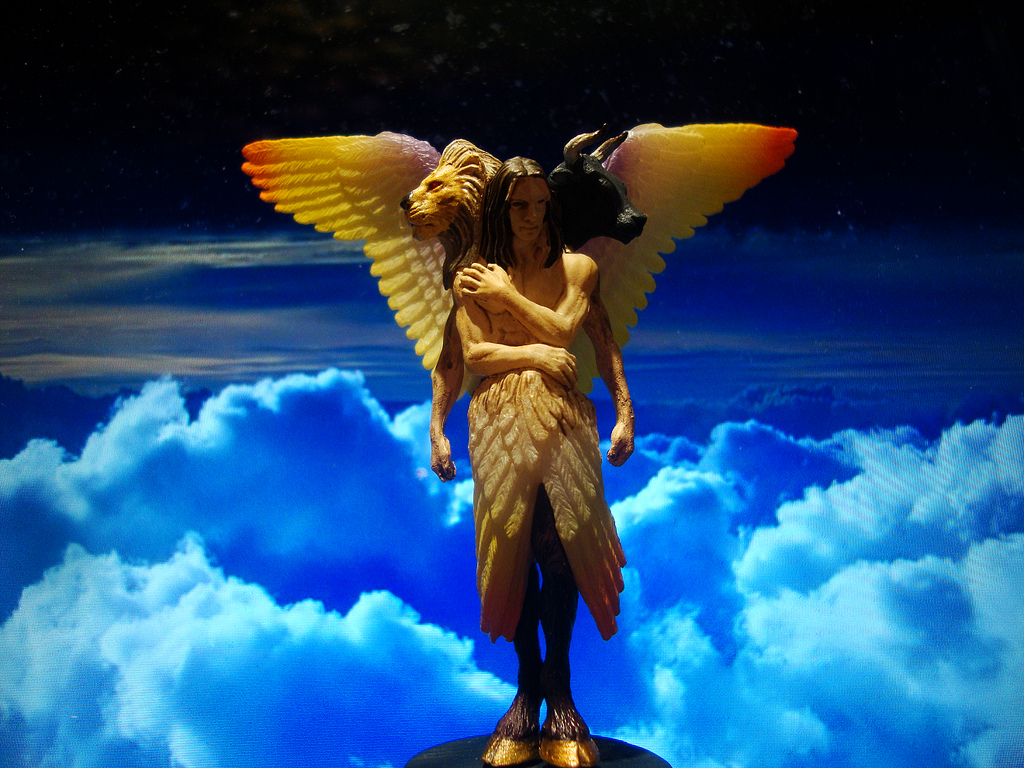 367
مخلوقات بأربع وجوه(حزقيال 1: 11)
فهذه أوجهها أما أجنحتها فمبسوطة من فوق لكل واحد اثنان متصلان أحدهما بأخيه و اثنان يغطيان أجسامها
[Speaker Notes: "I believe that these special creatures symbolize God's creation and are related to God's covenant with Noah (Gen. 9:8–17). The faces of the living creatures parallel God's statement in Genesis 9:10—His covenant is with Noah (the face of the man), the fowl (the face of the eagle), the cattle (the face of the calf), and the beasts of the earth (the face of the lion)" (Wiersbe on Revelation 4:7).]
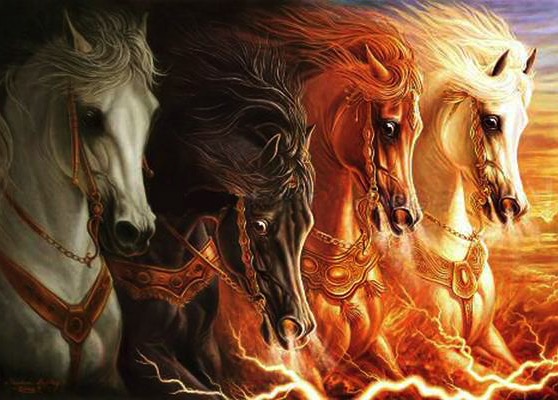 يتوسع زكريا 1: 8 في رؤيا 6: 1-4
اعترض البعض على تاريخ دانيال في القرن السادس على أساس أن الكتاب مدرج في الكتابات و هو القسم الثالث من الكتاب المقدس العبري وليس بين الأنبياء أي القسم الثاني . وكتب آخر سفر نبوي (ملاخي) في القرن الخامس قبل الميلاد يزعم أولئك الذين يجادلون حول تأريخ متأخر لدانيال أنه إذا كتب كتابه في القرن السادس ، لكان قد تم إدراجه في القسم الثاني (الأنبياء) بدلاً من أن ينزل إلى القسم الثالث (الكتابات)
ما هو ردك ؟
بنتيكوست، ب ك س، 1: 1325
[Speaker Notes: Some have objected to Daniel’s sixth-century date on the grounds that the book is included in the Writings, the third section of the Hebrew Bible, rather than among the Prophets, the second division. The last prophetic book (Malachi) was written in the fifth century B.C. Those arguing for a late date for Daniel allege that if his book were written in the sixth century, it would have been included in the second division (the Prophets) rather than relegated to the third (the Writings). However, as previously noted, the prophets were set apart by God as His messengers with a special ministry to the nation Israel. Since Daniel was counted by his contemporaries as a governmental leader rather than a prophet, his writings were included in the third division rather than in the second. Thus the status of the author rather than the date of his book determined the division in which his book was included in the Hebrew Bible.

Some critics hold that since God’s name Yahweh is not used by Daniel and since the name was commonly used in Daniel’s day by others, the book must have been written at a later time. However, this objection fails to note that in chapter 9 this name is used eight times (Dan. 9:2, 4, 8, 10, 13-14 [thrice], 20). The name for God an author used in a given passage was determined by his content, not by popular custom.

Some have objected to Daniel’s authorship because of supposed historical errors found in the book. Some have asserted, for instance, that Nebuchadnezzar was not the father of Belshazzar, as indicated in Daniel 5:2, 11, 13, 18 (cf. v. 22). They argue that if Daniel had written the book, he would not have made such an error. However, it has been demonstrated that a royal successor to the throne was called a “son” (5:22) even if he had no blood relationship to an earlier king. (See the chart “Kings of the Neo-Babylonian Empire.”)

Again objection is made to Daniel’s authorship because the writer refers in 1:21 to the time of Daniel’s death. However, 1:21 does not state when Daniel died; it states that he “remained there” (in Babylon) till Cyrus’ first year. Cyrus’ decree liberated the Jews from their exile in Babylon, thus bringing the 70-year Captivity to a near end. Daniel 1:21 is simply pointing out that Daniel lived through the span of the Captivity. The verse does not specify the time of his death. In fact he lived on into at least Cyrus’ third year (10:1).]
ومع ذلك وكما لوحظ سابقًا فقد خصص الله الأنبياء كرسل له مع خدمة خاصة للأمة إسرائيل . نظرًا لأن دانيال كان يحسبه معاصروه كزعيم حكومي وليس نبيًا فقد تم تضمين كتاباته في القسم الثالث وليس في الثاني . وهكذا فإن مكانة المؤلف وليس تاريخ كتابه هي التي حددت التقسيم الذي أُدرج فيه كتابه في الكتاب المقدس العبري
بنتيكوست، ب ك س، 1: 1325
[Speaker Notes: Some have objected to Daniel’s sixth-century date on the grounds that the book is included in the Writings, the third section of the Hebrew Bible, rather than among the Prophets, the second division. The last prophetic book (Malachi) was written in the fifth century B.C. Those arguing for a late date for Daniel allege that if his book were written in the sixth century, it would have been included in the second division (the Prophets) rather than relegated to the third (the Writings). However, as previously noted, the prophets were set apart by God as His messengers with a special ministry to the nation Israel. Since Daniel was counted by his contemporaries as a governmental leader rather than a prophet, his writings were included in the third division rather than in the second. Thus the status of the author rather than the date of his book determined the division in which his book was included in the Hebrew Bible.

Some critics hold that since God’s name Yahweh is not used by Daniel and since the name was commonly used in Daniel’s day by others, the book must have been written at a later time. However, this objection fails to note that in chapter 9 this name is used eight times (Dan. 9:2, 4, 8, 10, 13-14 [thrice], 20). The name for God an author used in a given passage was determined by his content, not by popular custom.

Some have objected to Daniel’s authorship because of supposed historical errors found in the book. Some have asserted, for instance, that Nebuchadnezzar was not the father of Belshazzar, as indicated in Daniel 5:2, 11, 13, 18 (cf. v. 22). They argue that if Daniel had written the book, he would not have made such an error. However, it has been demonstrated that a royal successor to the throne was called a “son” (5:22) even if he had no blood relationship to an earlier king. (See the chart “Kings of the Neo-Babylonian Empire.”)

Again objection is made to Daniel’s authorship because the writer refers in 1:21 to the time of Daniel’s death. However, 1:21 does not state when Daniel died; it states that he “remained there” (in Babylon) till Cyrus’ first year. Cyrus’ decree liberated the Jews from their exile in Babylon, thus bringing the 70-year Captivity to a near end. Daniel 1:21 is simply pointing out that Daniel lived through the span of the Captivity. The verse does not specify the time of his death. In fact he lived on into at least Cyrus’ third year (10:1).]
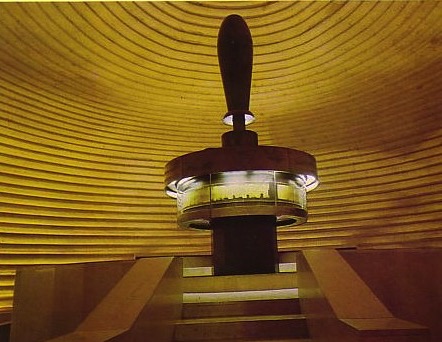 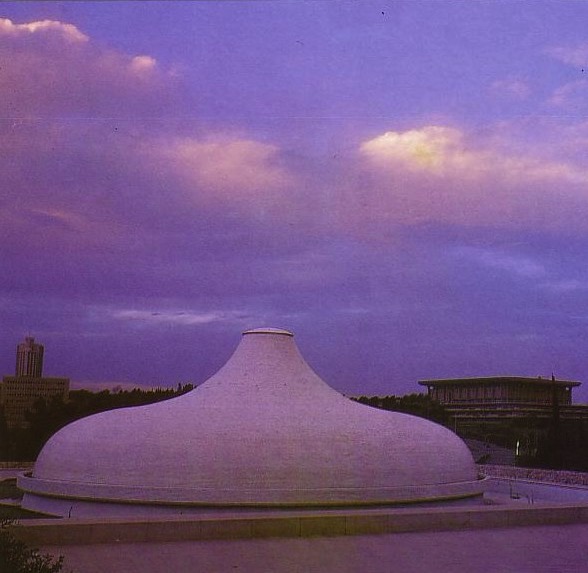 أهمية مخطوطات البحر الميت
534
نهطوطات البحر الميت تثبت صحة التأريخ المحافظ لأسفار العهد القديم
متى كتب دانيال ؟
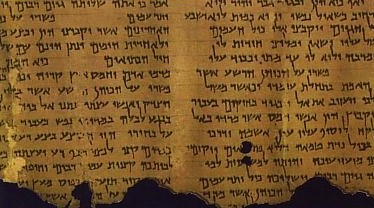 المحافظون
560 ق.م
نسخة دانيال من مخطوطات البحر الميت
200-100 ق.م
المتحررون
164 ق.م
ضريح الكتاب
[Speaker Notes: “The fact that manuscript fragments from the Book of Daniel were found in Qumran, written perhaps in the second century B.C., preclude the notion that Daniel was written in 165 B.C., as many critics suggest. Not enough time would have been available for the book to have reached the Essene community in Qumran and for it to have been copied there.”

Dwight J. Pentecost, Daniel (The Bible Knowledge Commentary; ed. John F. Walvoord and Roy B. Zuck; Accordance electronic ed. 2 vols.; Wheaton: Victor Books, 1985), 1:1324.]
لكن هل كان من الممكن أن يكون لدانيال لاهوت متقدم عن الملائكة والقيامة؟
حجة أخرى للناقدين
[Speaker Notes: Further objection is made to an early date because of the advanced theology in the book. Critics claim that frequent references to angels and a reference to the resurrection of the dead (12:2) necessitates a late postexilic date for the book. This, however, overlooks the fact that angels are frequently referred to throughout Israel’s long history and that resurrection is mentioned in passages such as Psalm 16:10 and Isaiah 26:19, which certainly predate the time of Daniel”

Dwight J. Pentecost, "Daniel,” in The Bible Knowledge Commentary; ed. John F. Walvoord and Roy B. Zuck; Accordance electronic ed. 2 vols.; Wheaton: Victor Books, 1985), 1:1325.]
قيام ميخائيل (دا 12: 1)
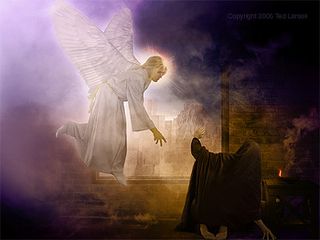 [Speaker Notes: These prophecies will bless Israel in the Tribulation and reveal judgment for unbelievers to encourage Israel with God's rule (12:4-14).]
ف ي 160
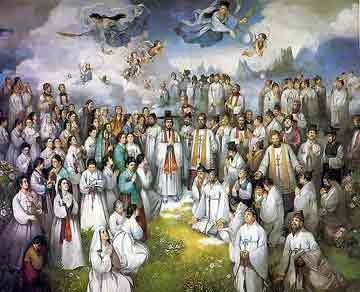 دينونة قديسي العهد القديم
1 و في ذلك اليوم يقوم ميخائيل الرئيس العظيم القائم لبني شعبك و يكون زمان ضيق لم يكن منذ كانت أمة إلى ذلك الوقت و في ذلك الوقت ينجى شعبك كل من يوجد مكتوباً في السفر 2 و كثيرون من الراقدين في تراب الأرض يستيقظون هؤلاء غلى الحياة الأبدية و هؤلاء غلى العار للإزدراء الأبدي 3 و الفاهمون يضيئون كضياء الجلد و الذين ردوا كثيرين إلى البر كالكواكب إلى أبد الدهور
(دا 12: 1-3)
[Speaker Notes: ____________
OS-Daniel
FU-Resurrections]
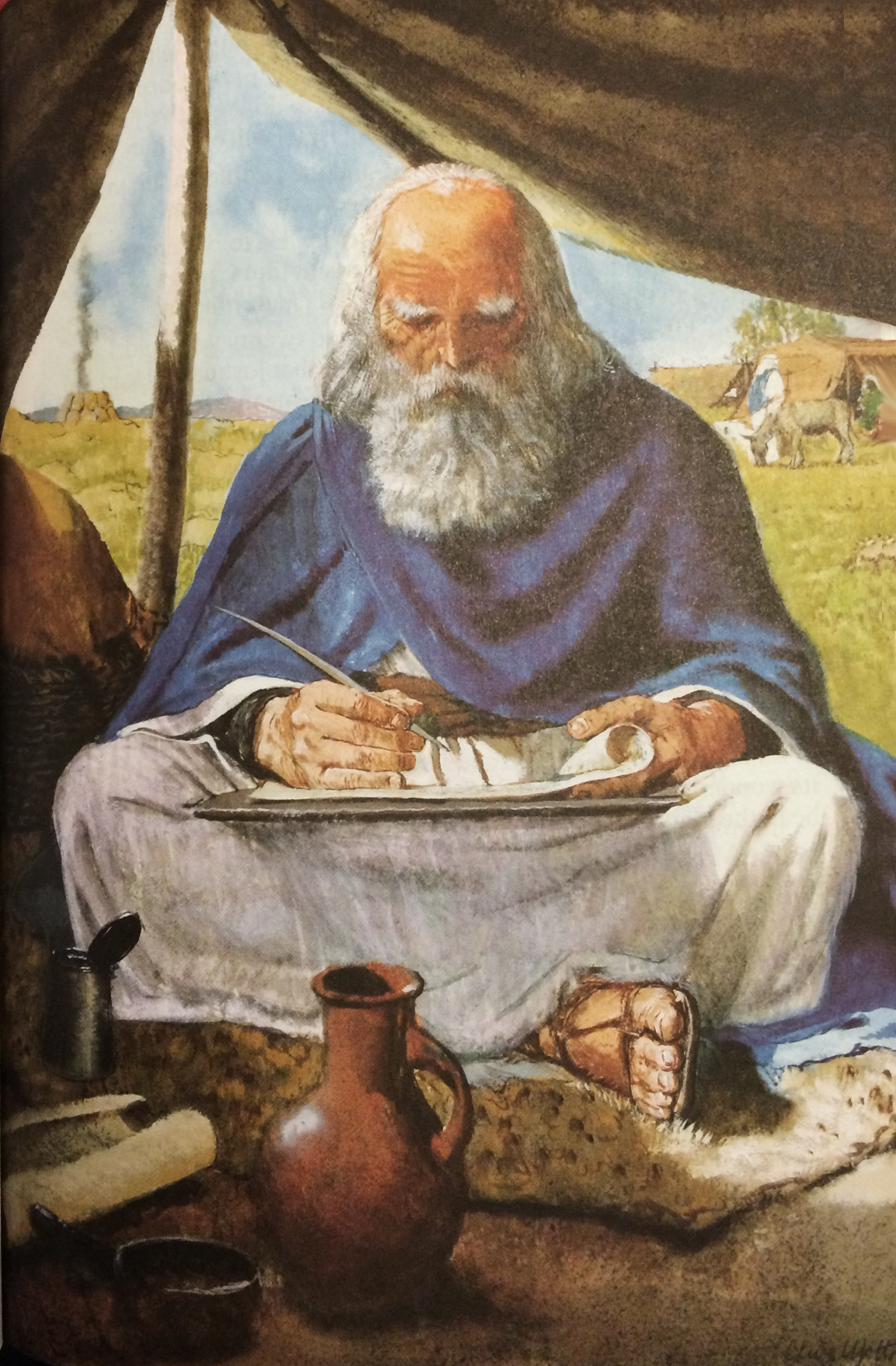 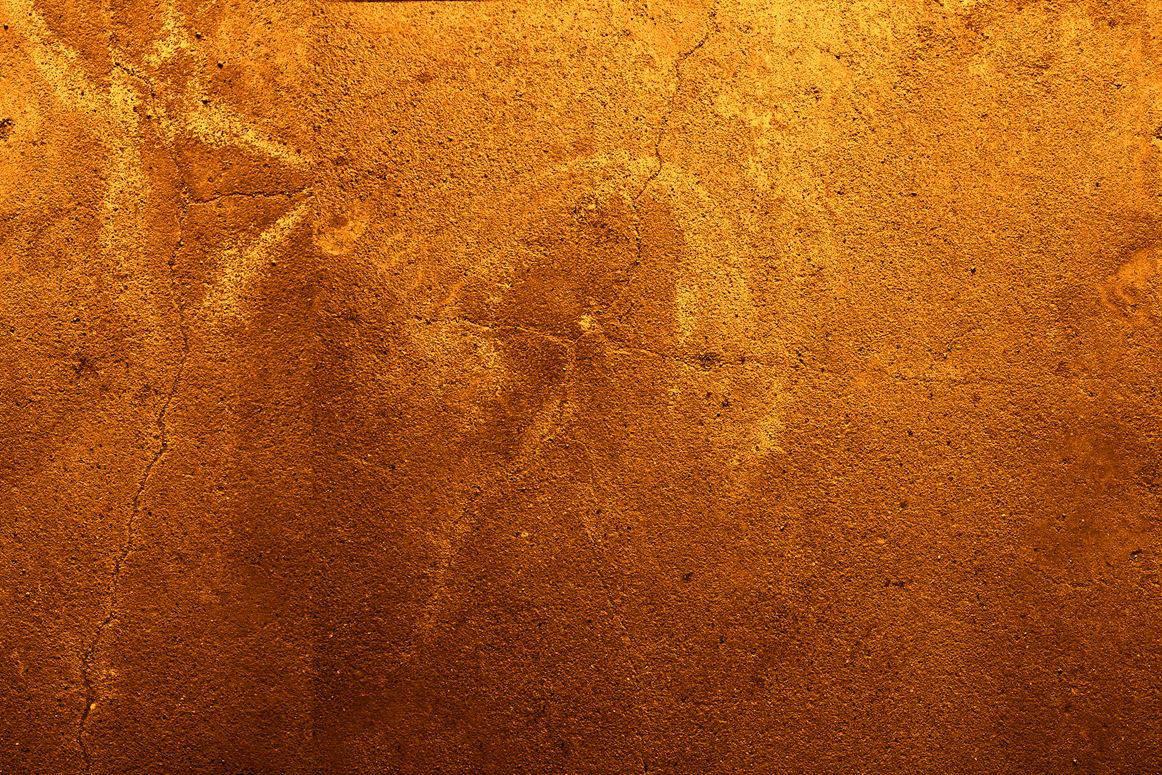 تحيا أمواتك تقوم الجثث استيقظوا ترنموا يا سكان التراب لأن طلك طل أعشاب و الأرض تسقط الأخيلة

اشعياء 26: 19
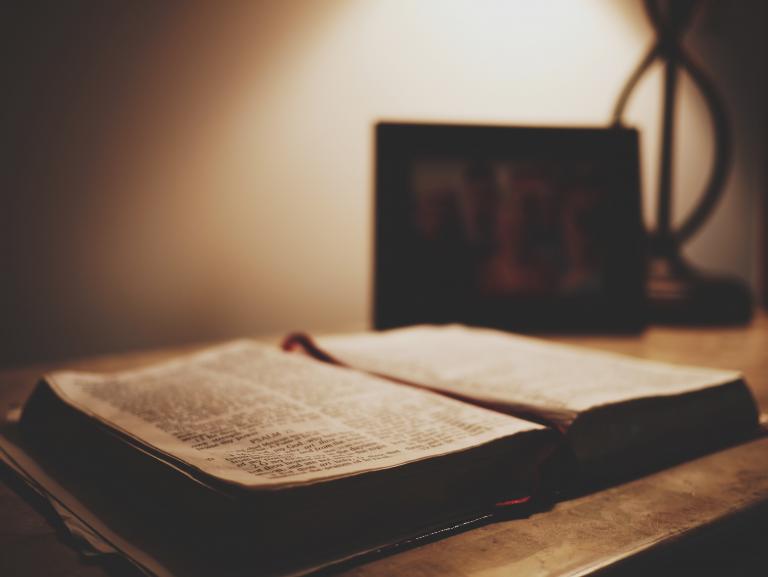 لأنك لن تترك نفسي في الهاوية لن تدع تقيك يرى فساداً(مز 16: 10)
لاحظ بطرس هذا كنبوة مستقبلية عن قيامة المسيح         (أعمال الرسل 2)
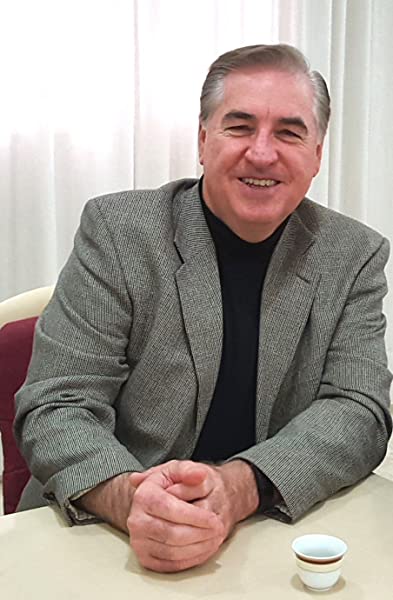 ج. بول تانر
و أخيراً 
تفسير إنجيلي كبير عن سفر دانيال
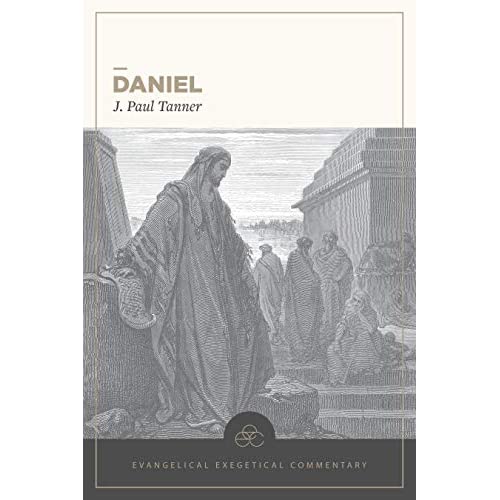 دانيال ، التعليق التفسيري الإنجيلي (بيلينجهام ، واشنطن: مطبعة ليكشام ، 2020)
خلاصة
هل لديم أية شكوك أن دانيال كتب السفر الذي يحمل اسمه ؟
Black
أحصل علي هذا العرض مجانا!
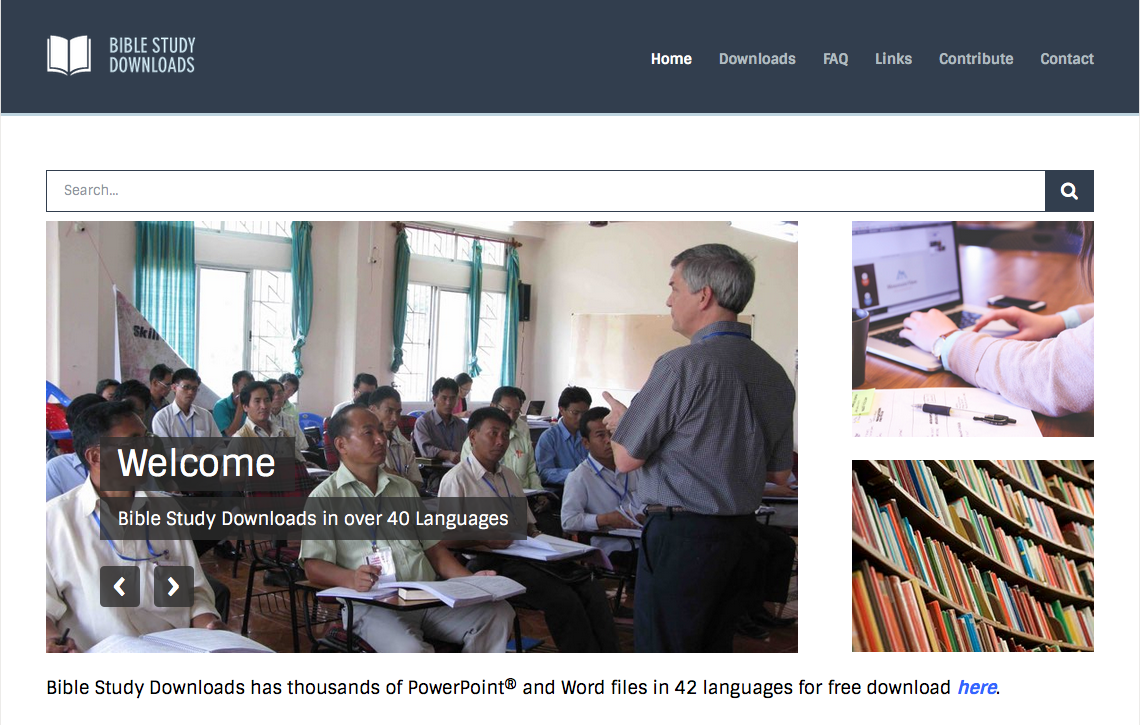 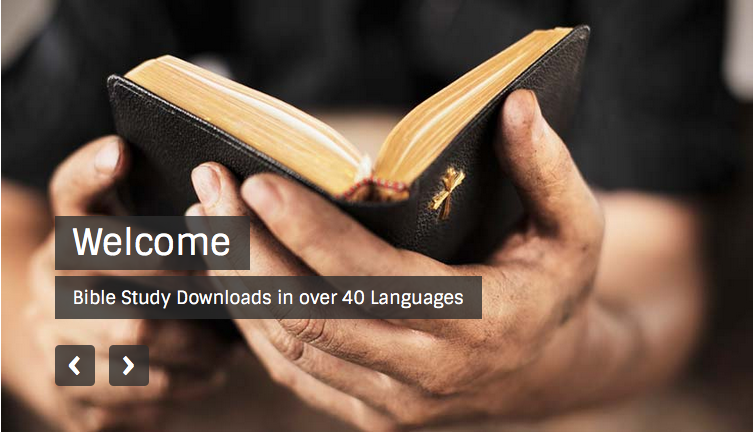 مسح العهد القديم • BibleStudyDownloads.org
[Speaker Notes: OS is OT Survey (os) Arabic]